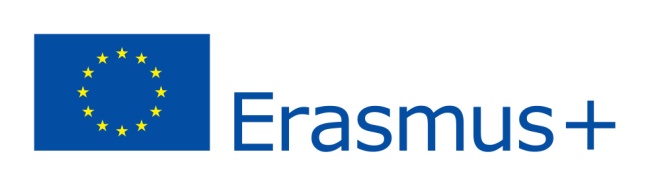 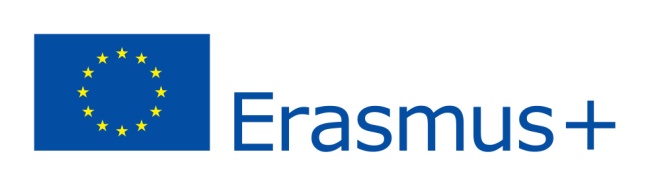 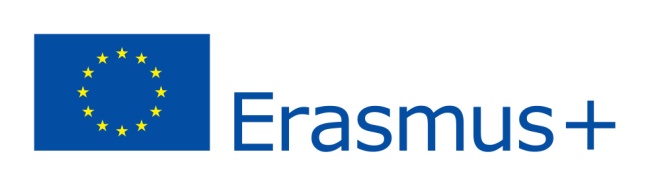 PRAKTYKI ZAWODOWE 
WE WŁOSZECH 
 RIMINI 2016
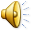 Uczniowie technikum usług fryzjerskich w Zespole Szkół Technicznych i Ogólnokształcących im. S. Żeromskiego w Częstochowie Kwiecień 2016
Uczestnicy
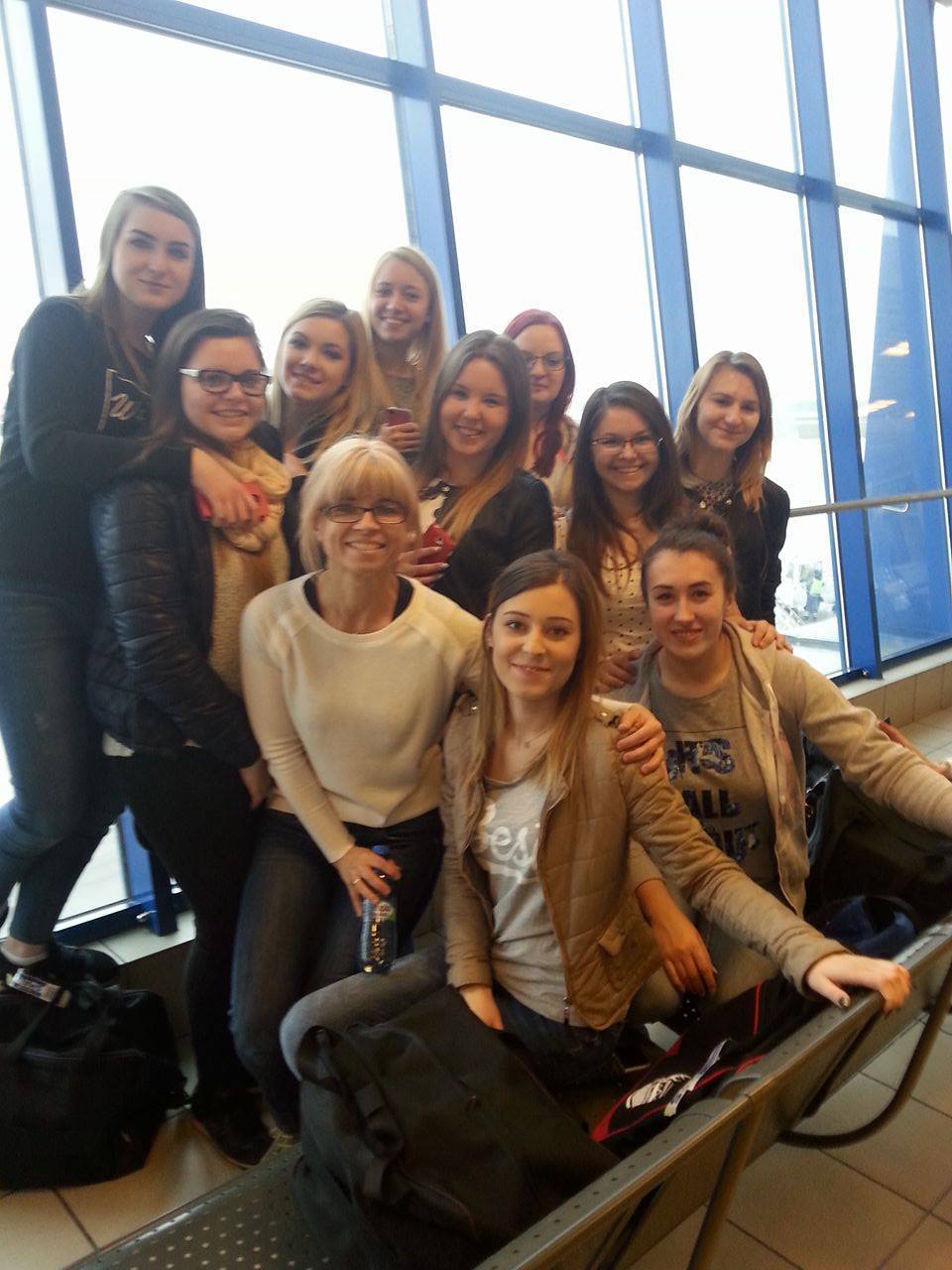 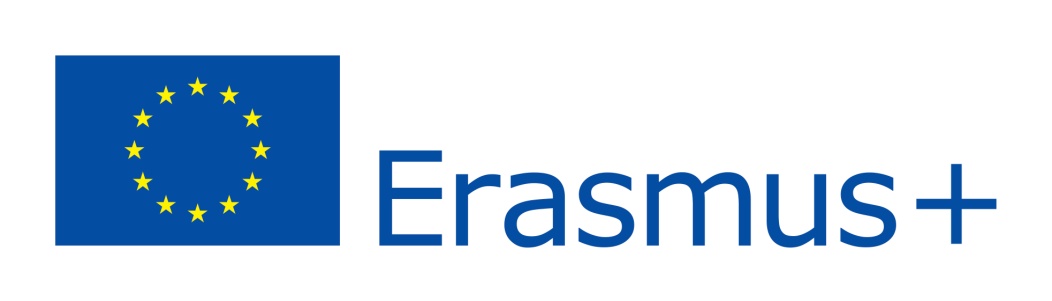 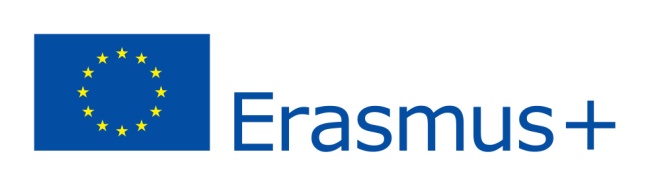 Anita Banaś
SALON:
I Boldrini Parrucchieri
Projektowanie fryzur
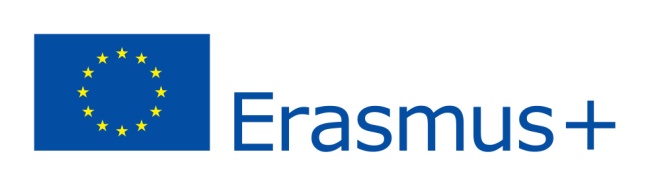 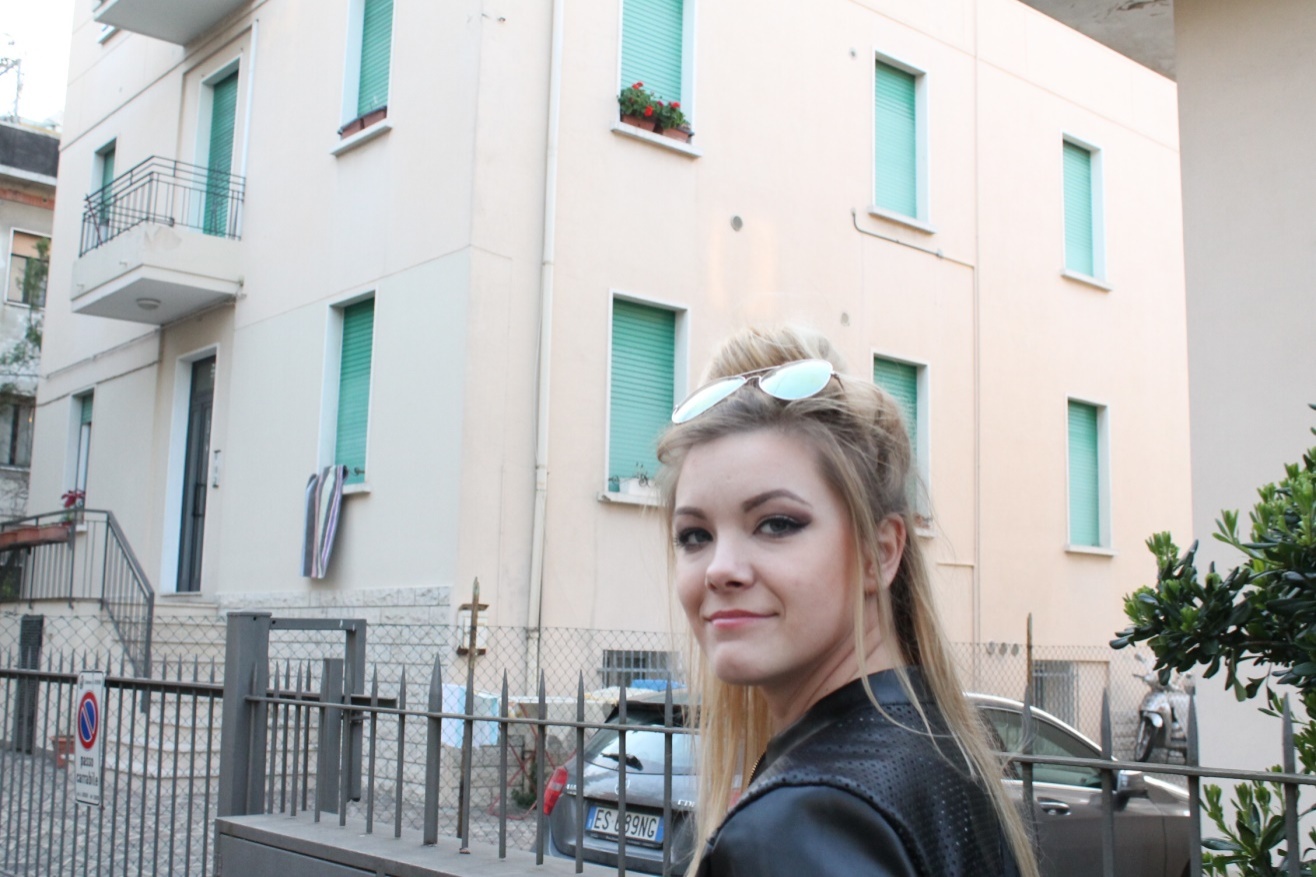 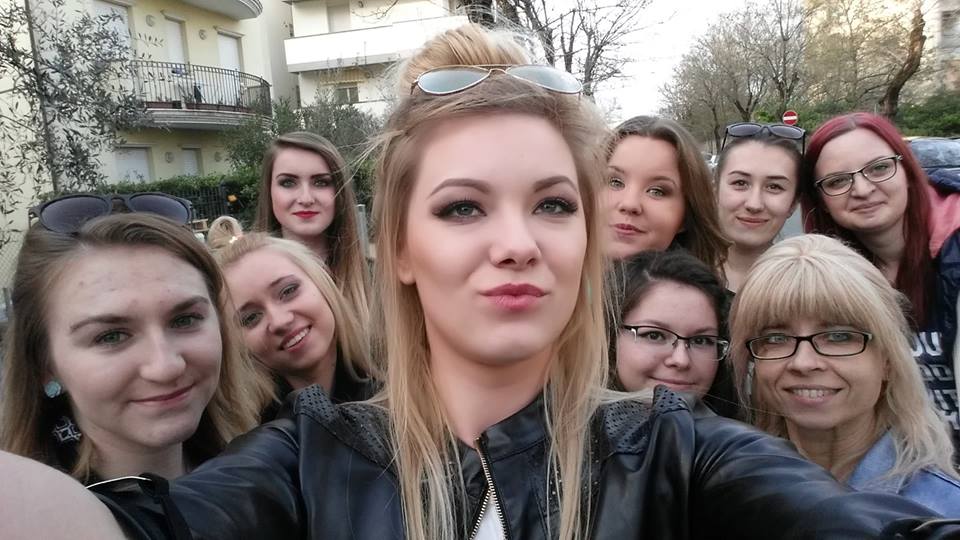 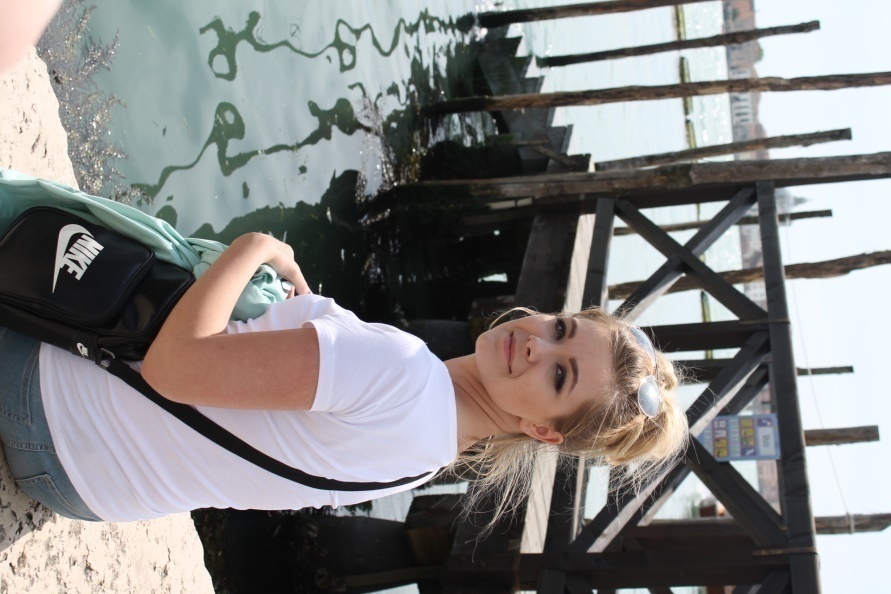 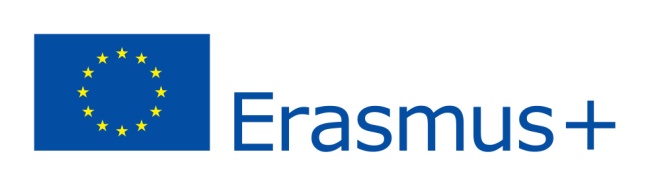 Edyta boryś
SALON:
Vanity Studio di Lorenzetti Cristian
Dobieranie fryzur do kształtu twarzy
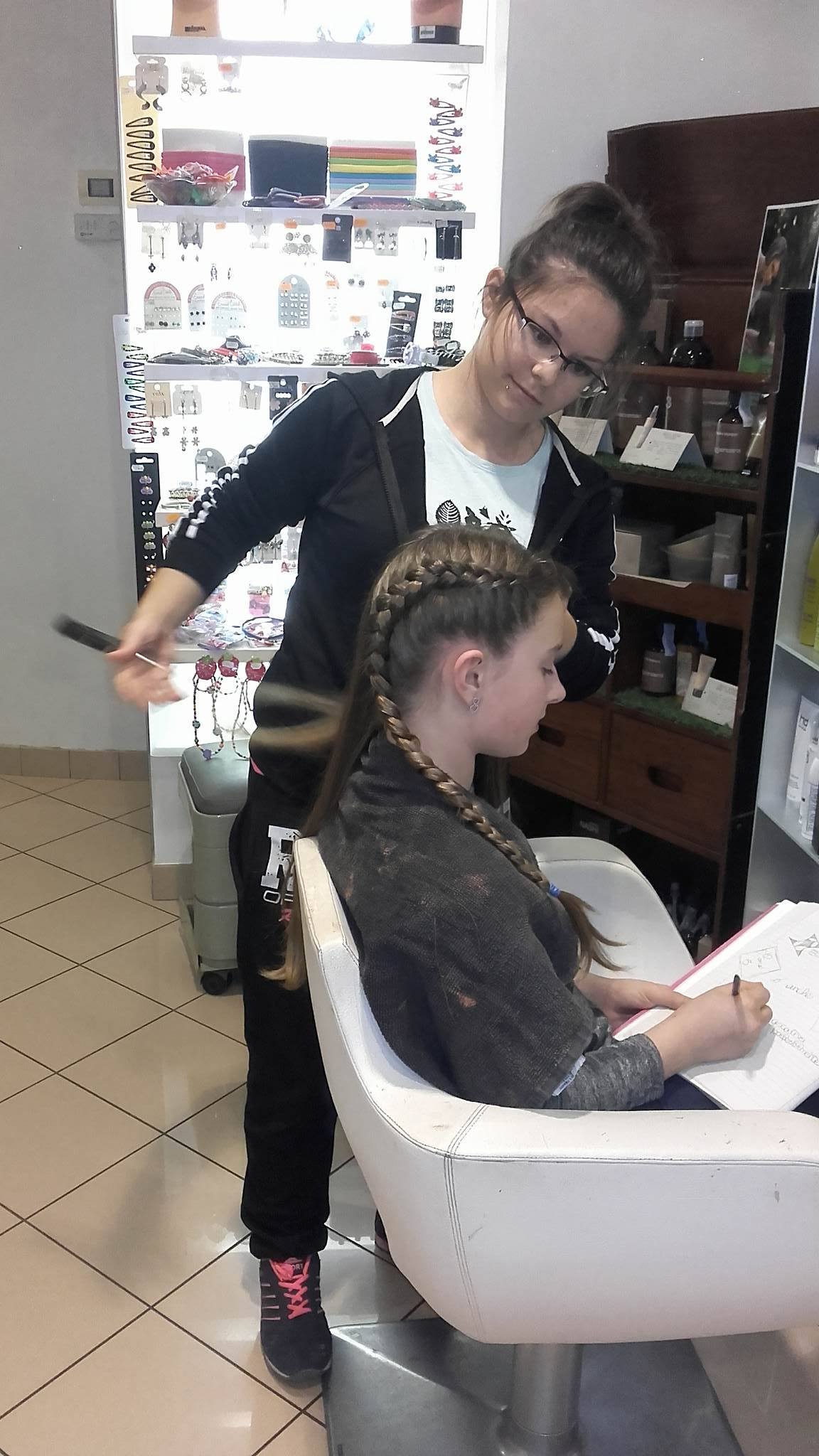 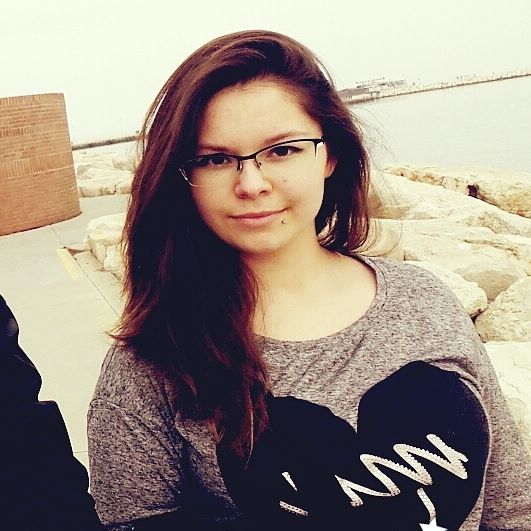 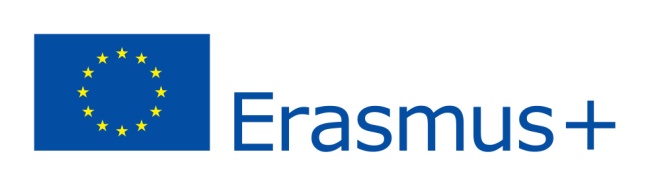 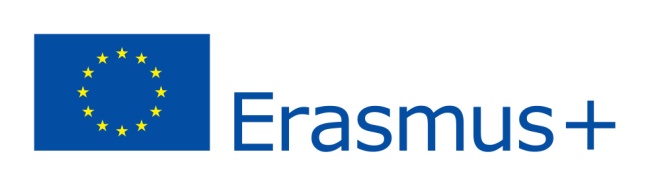 OLGA KUREK
SALON:
REINNOVE PARRUCCHIERI di Servolino Giancarlo e Savoca Miriam
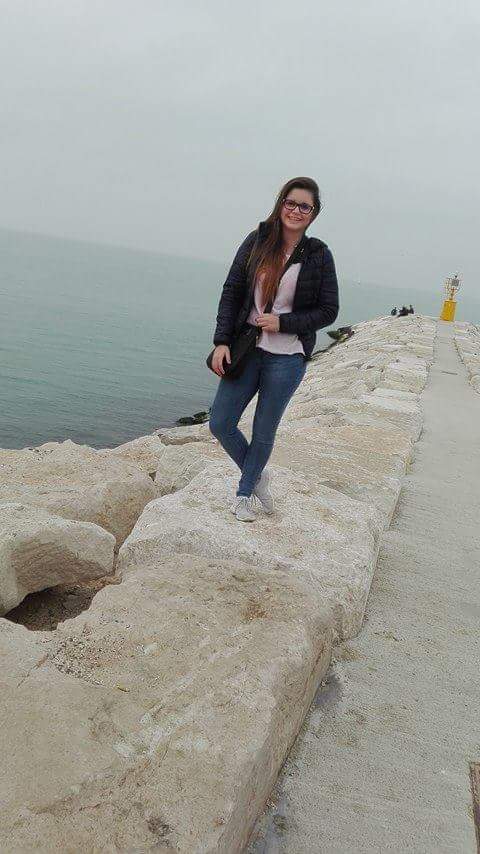 Projektowanie fryzur
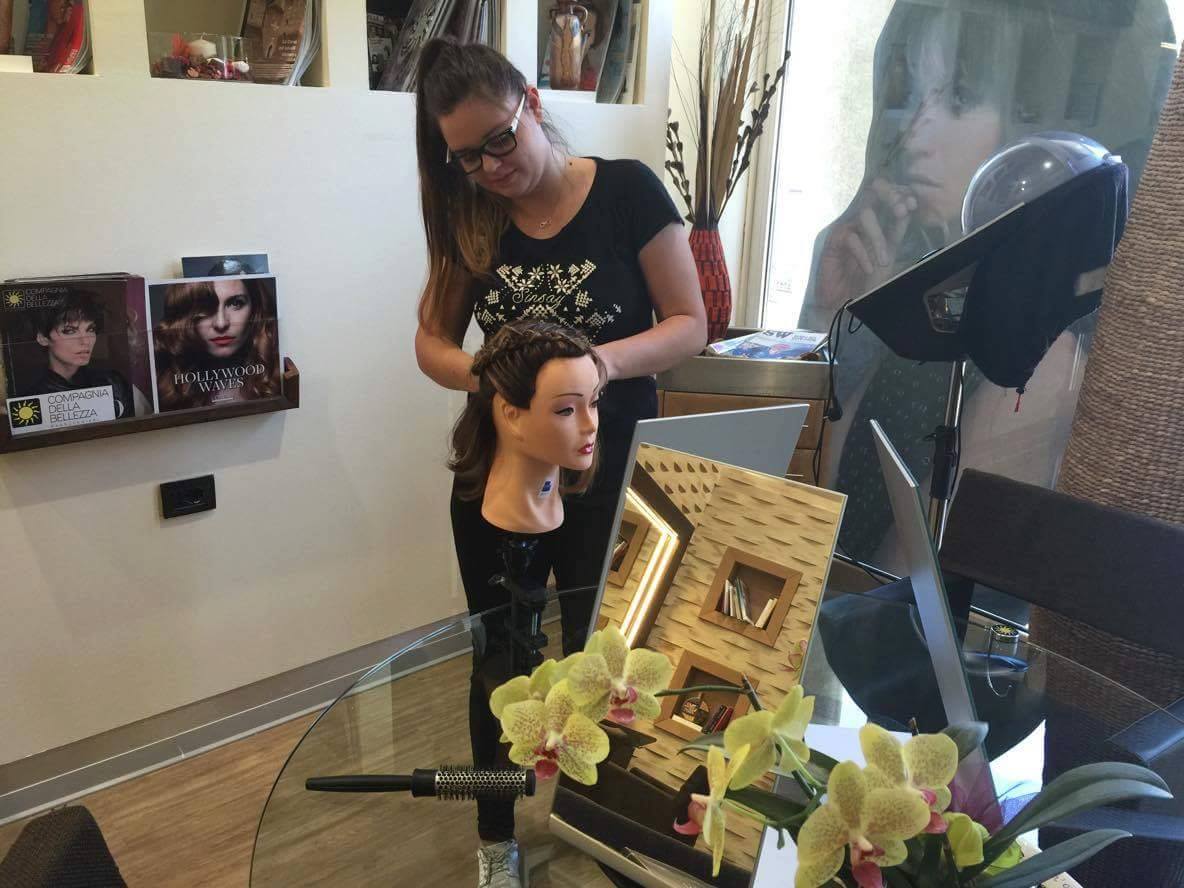 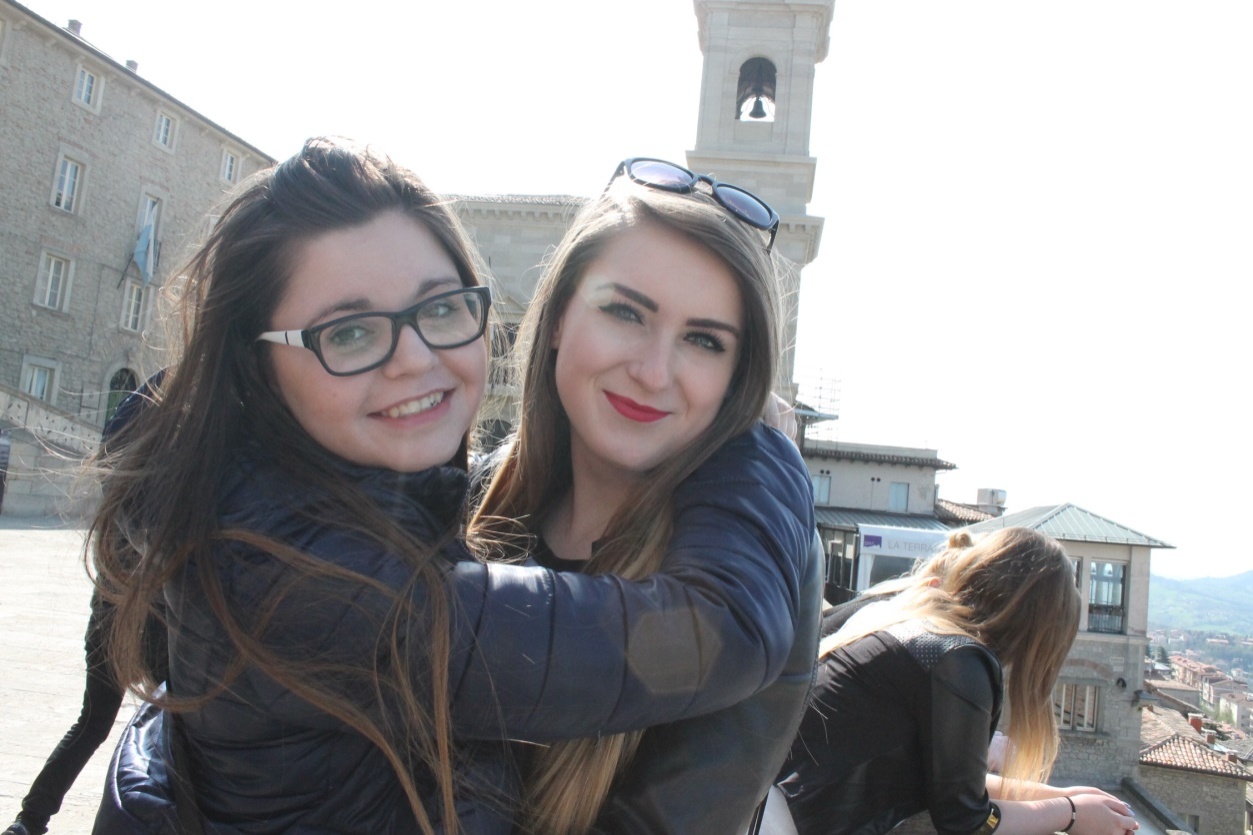 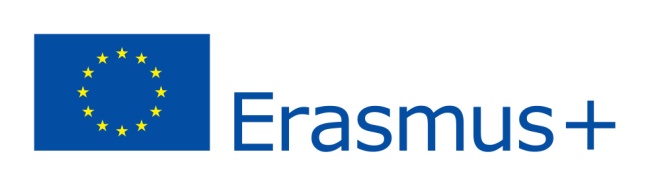 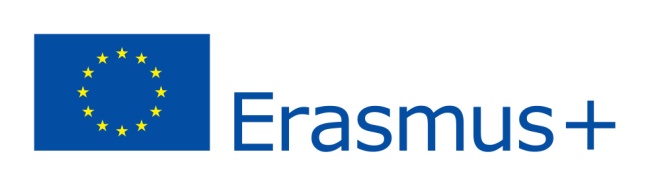 Kamila leśniczek
SALON:
Parrucchieri Di.em L'altra Idea di Zanotti Fabrizio & C. Snc
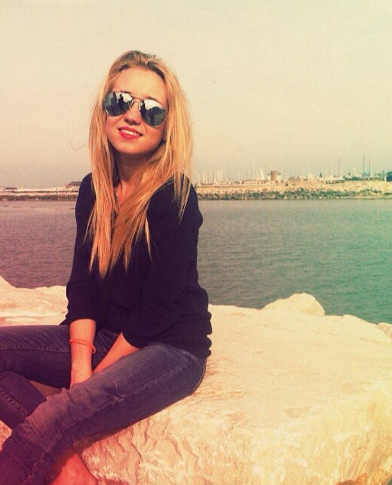 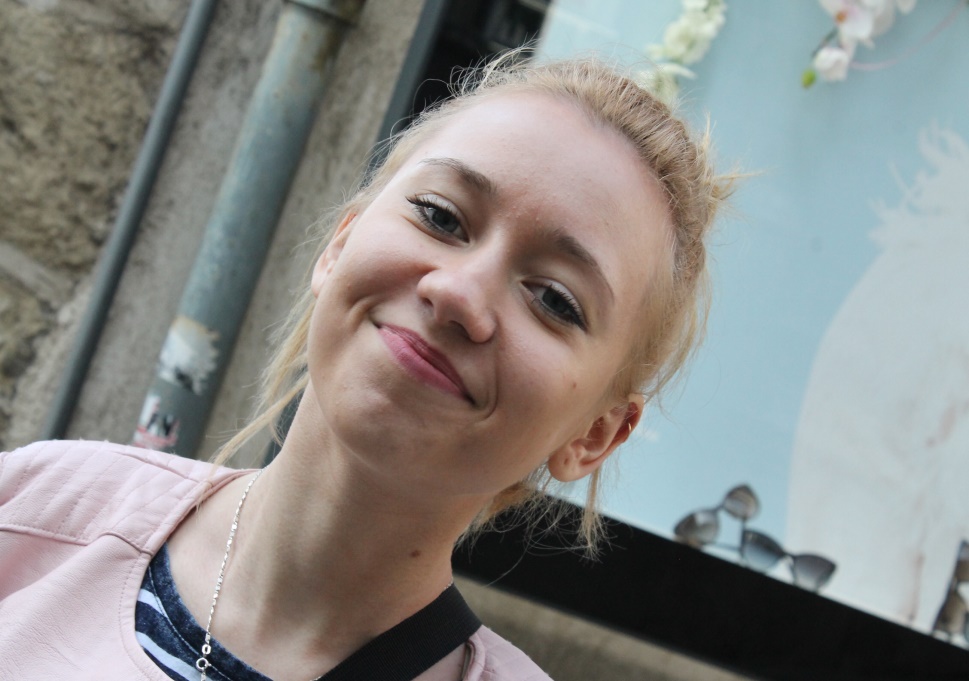 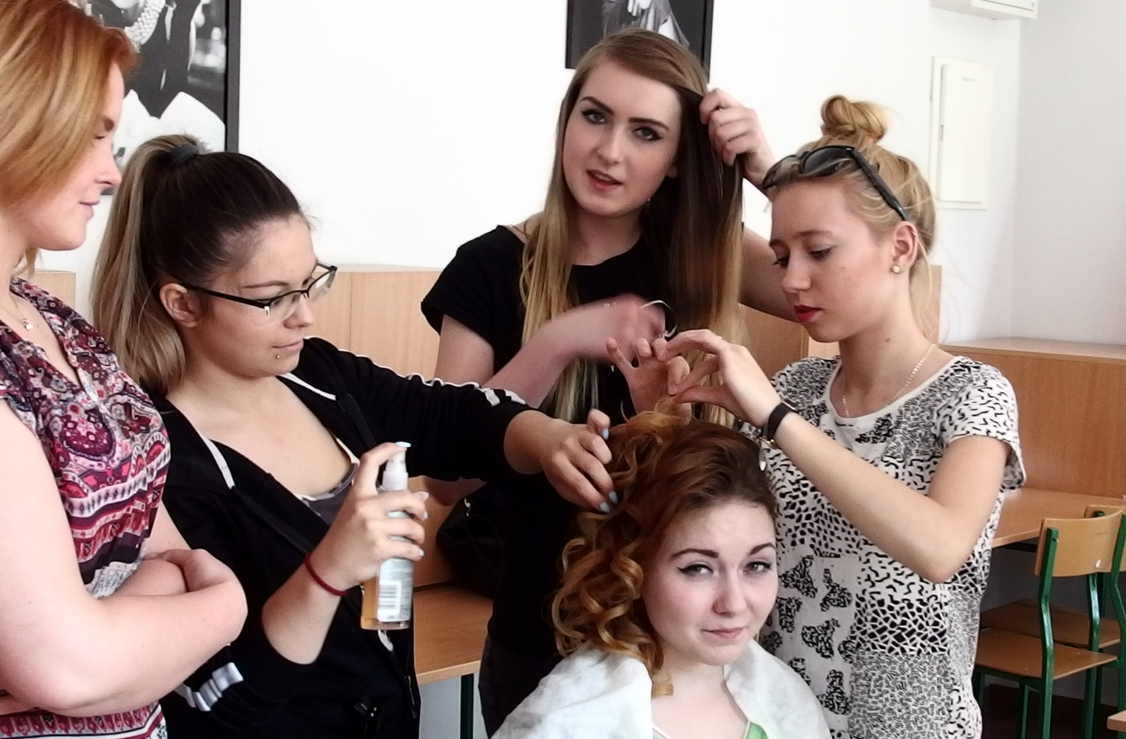 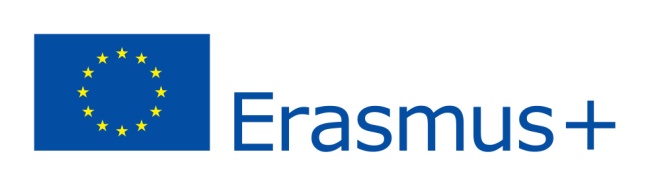 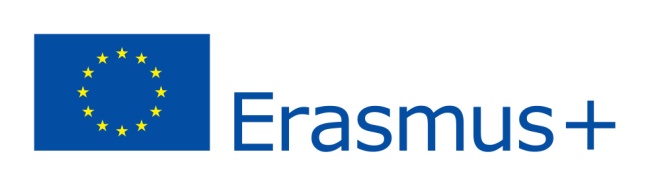 Karolinałęgosz
SALON:
Revolution Parrucchieri di Gilberto Santolini
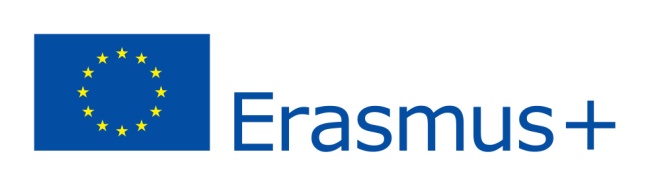 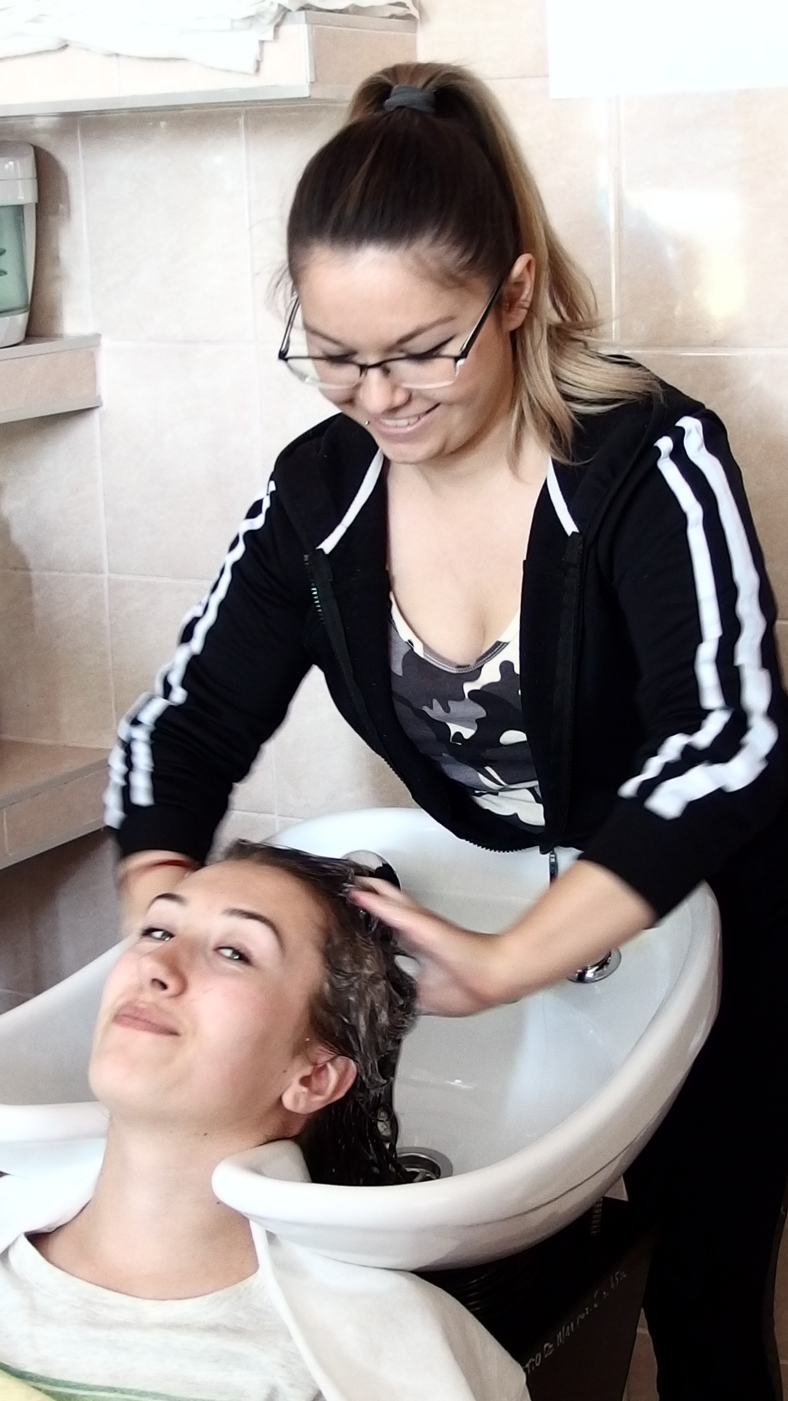 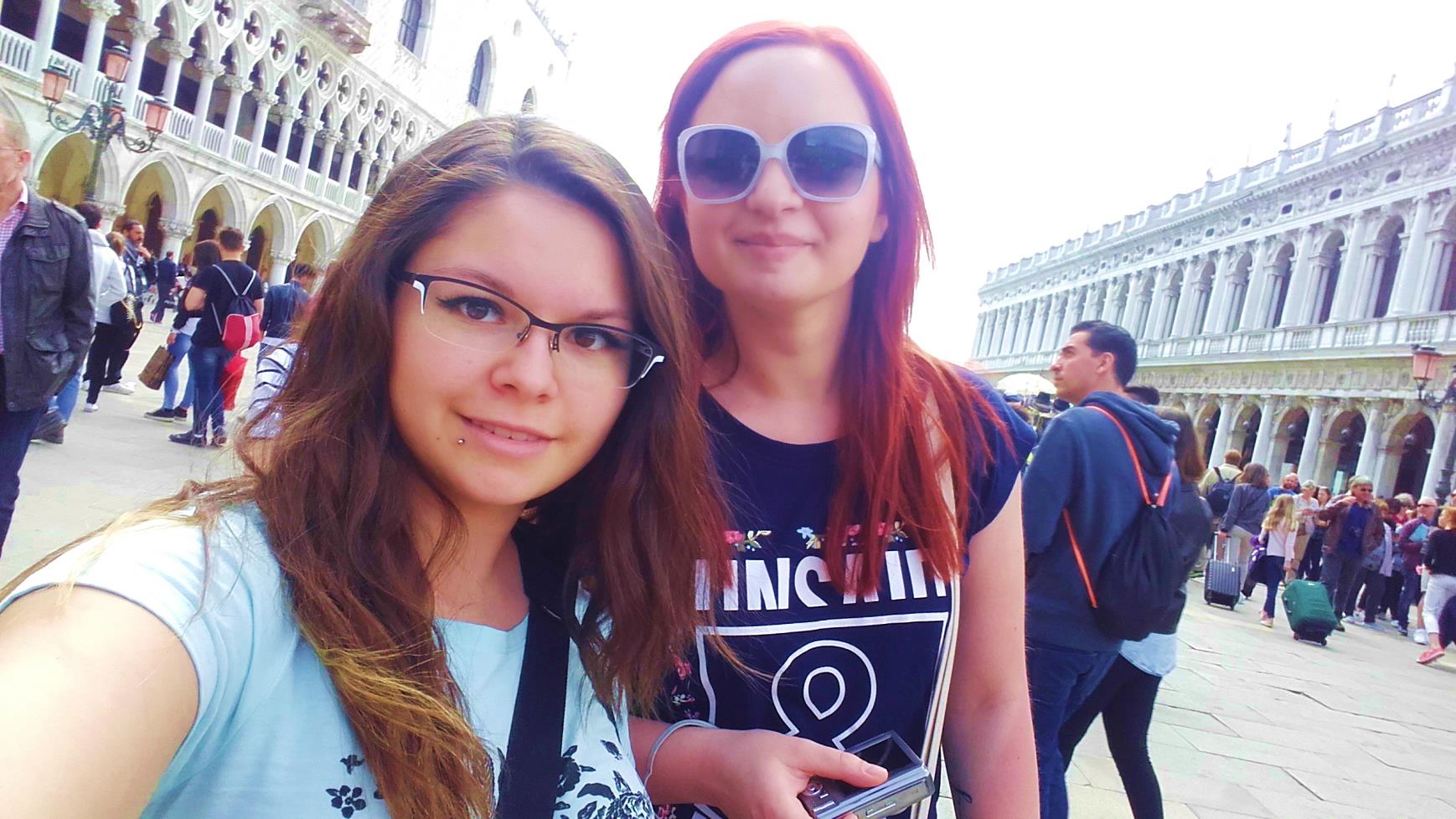 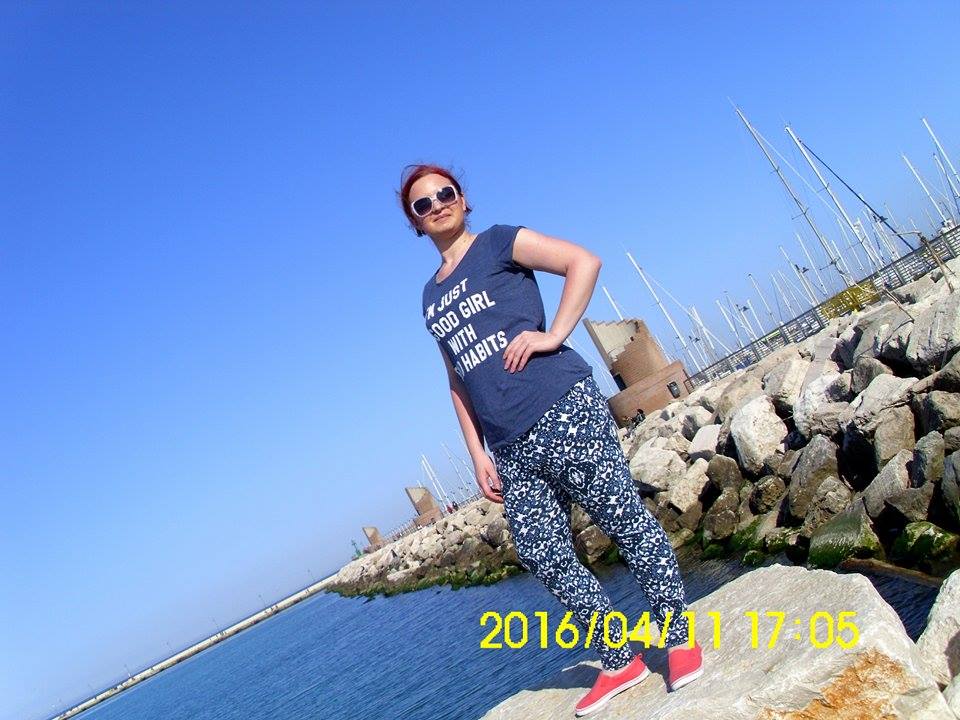 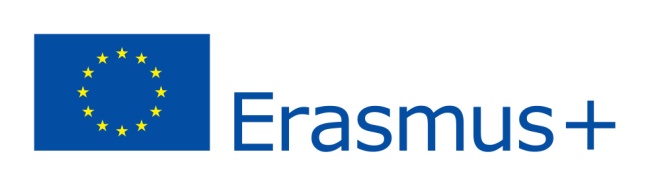 JUSTYNA MIZGAŁA
SALON:
Hair Cambiamenti
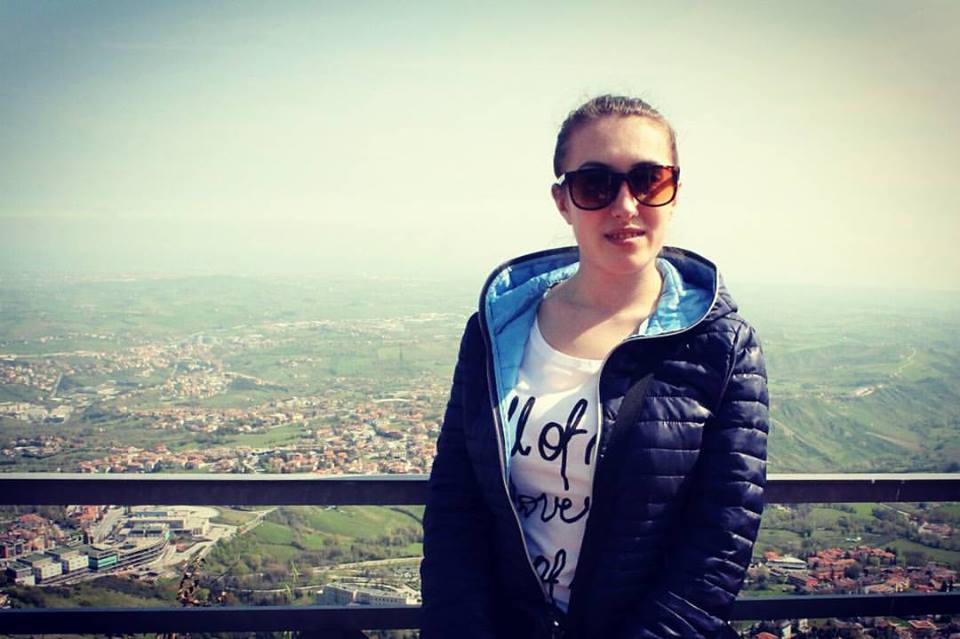 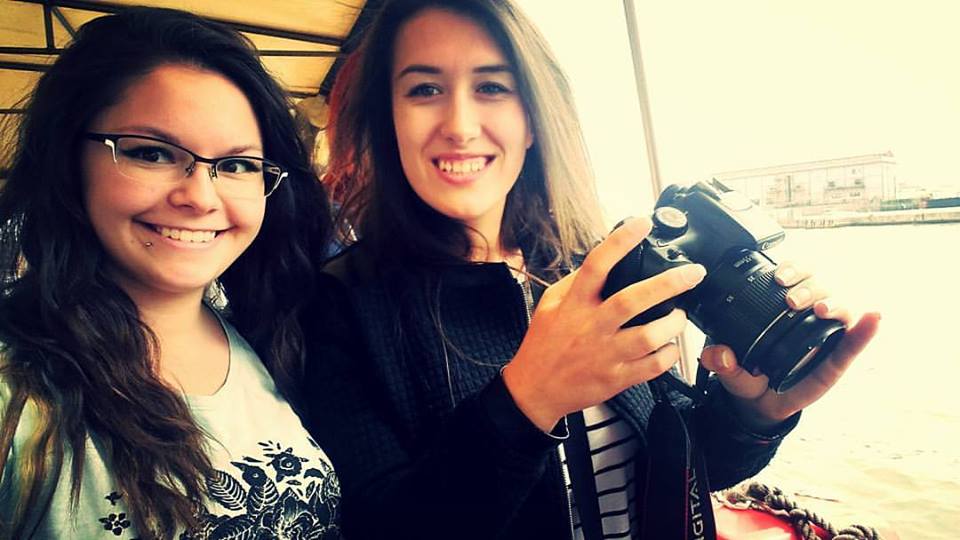 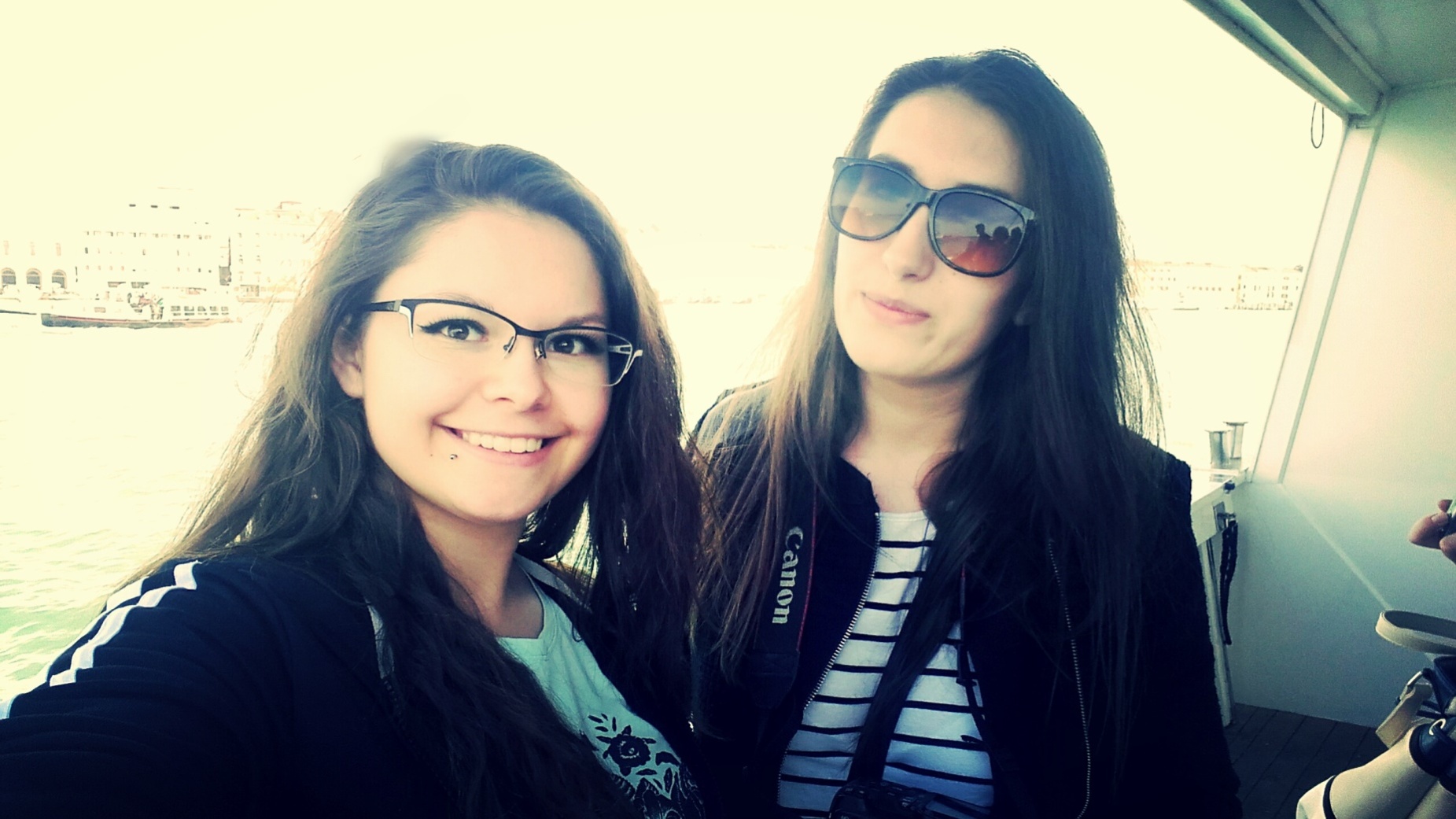 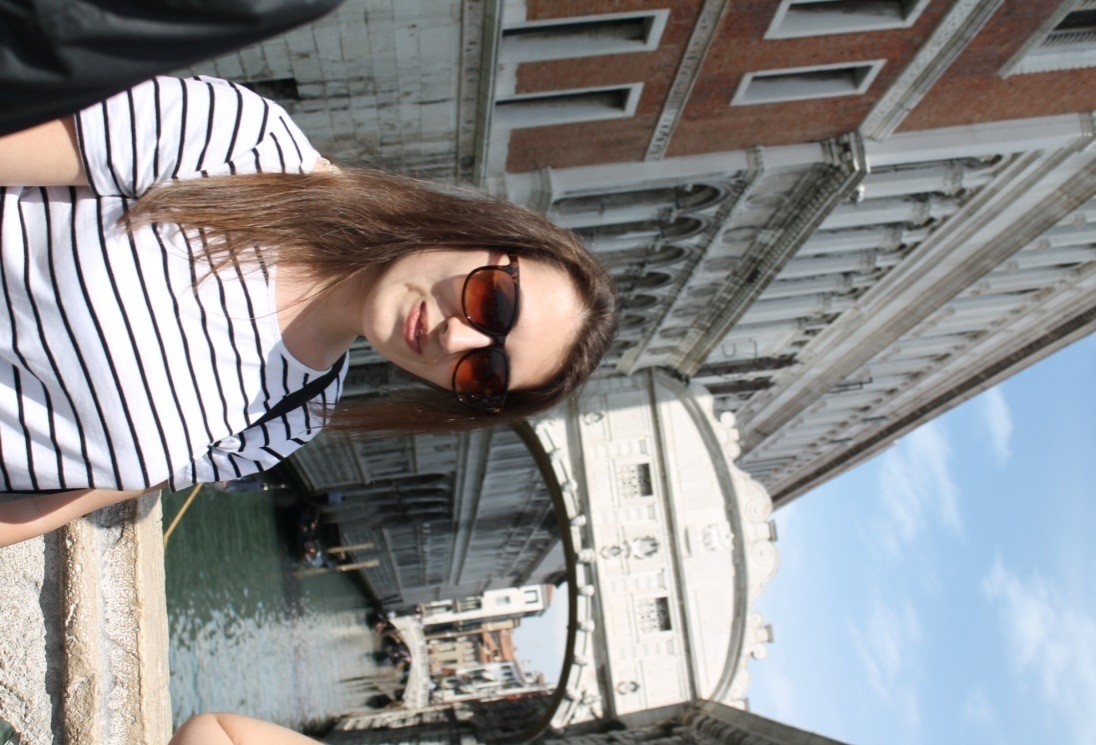 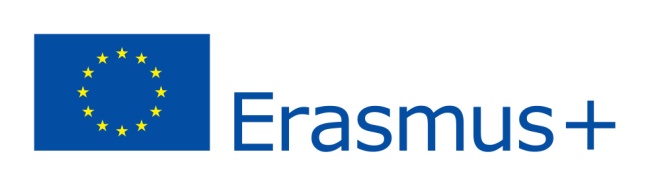 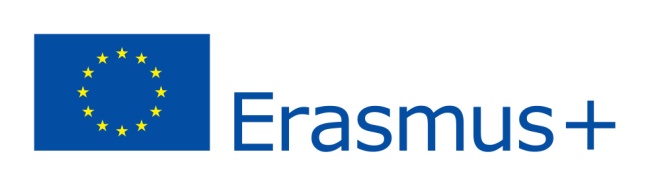 KAROLINAPABICH
SALON:
Urbinati Davide Acconciature Unisex
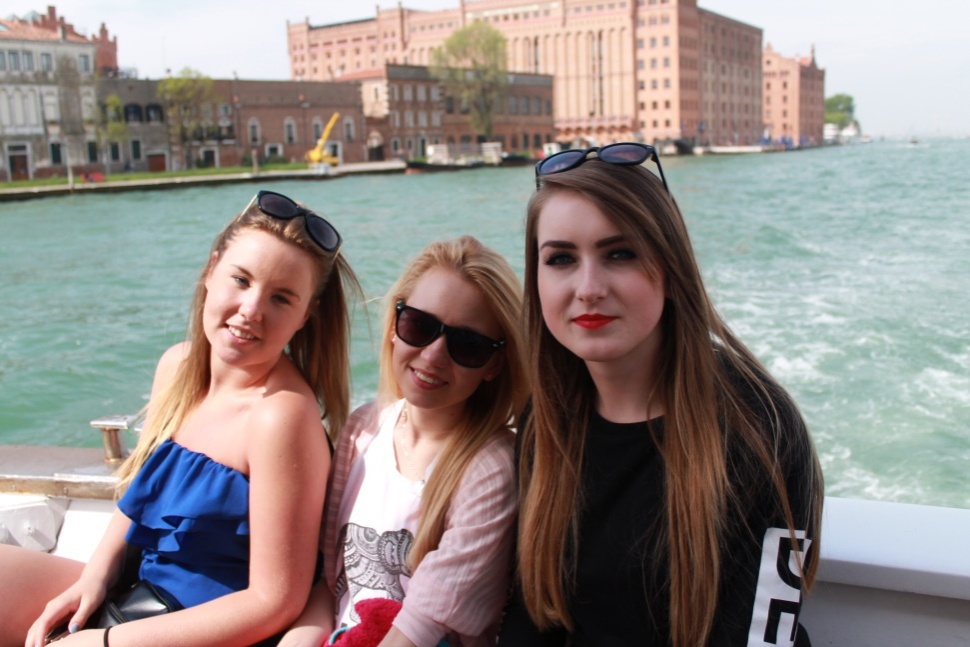 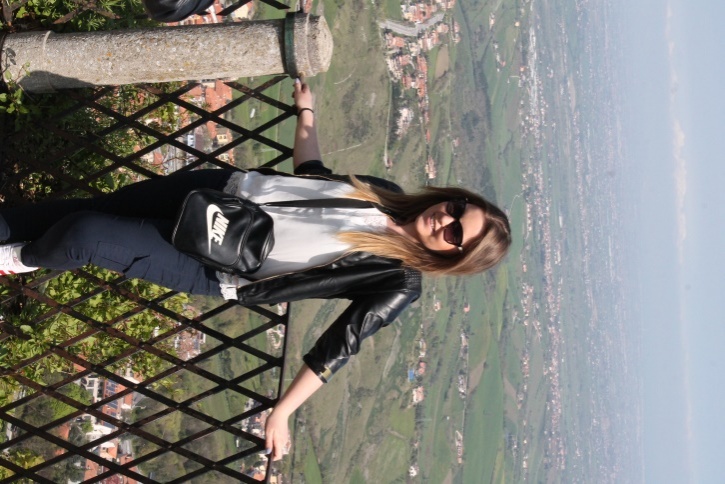 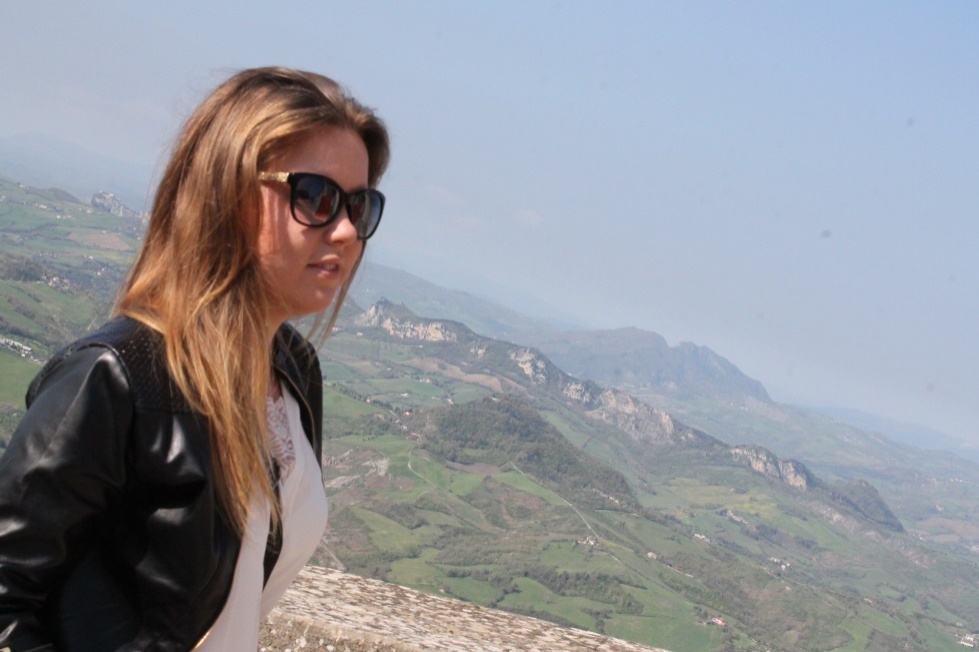 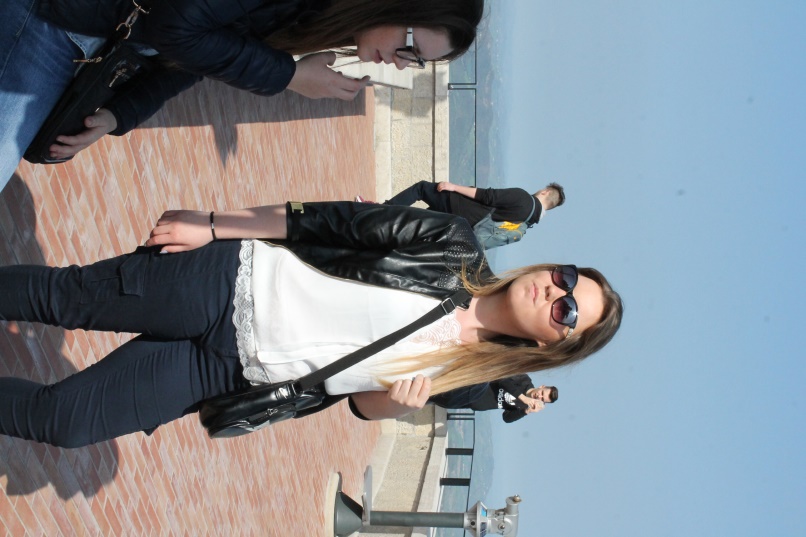 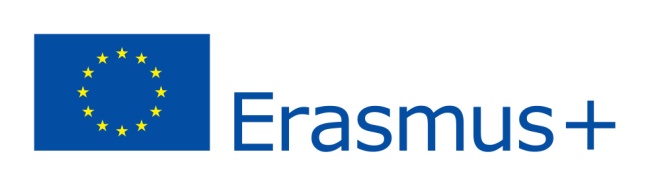 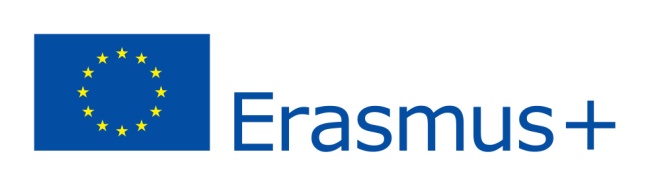 ALEKSANDRA POSTAWA
SALON:
Urbinati Davide Acconciature Unisex
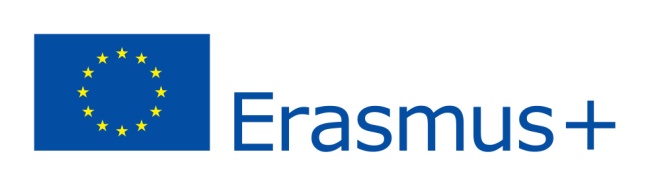 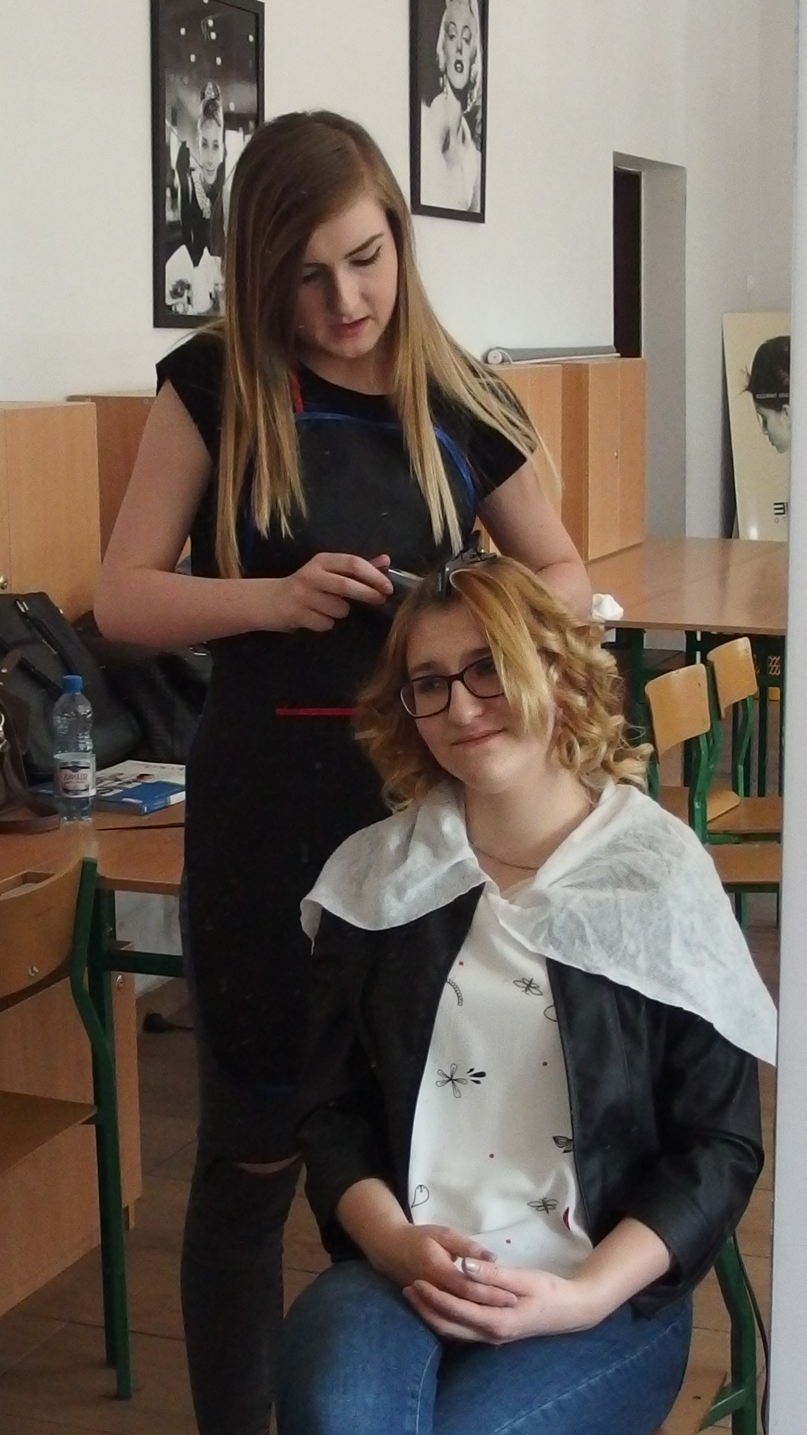 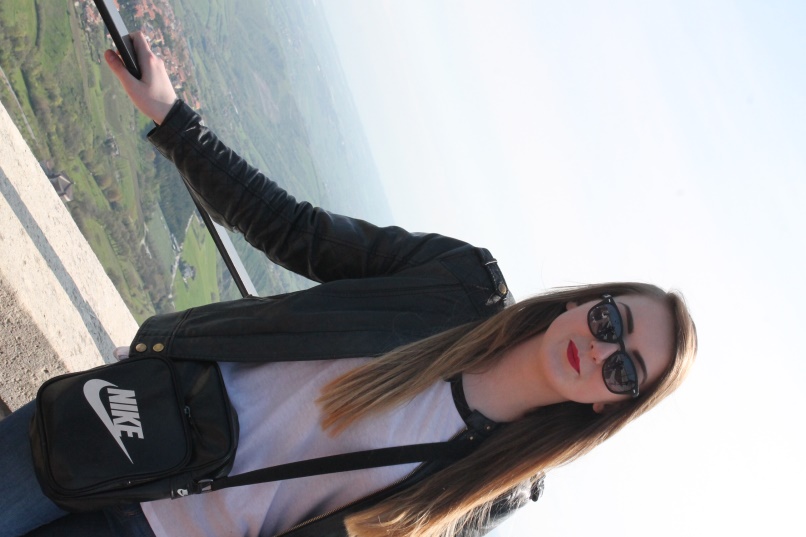 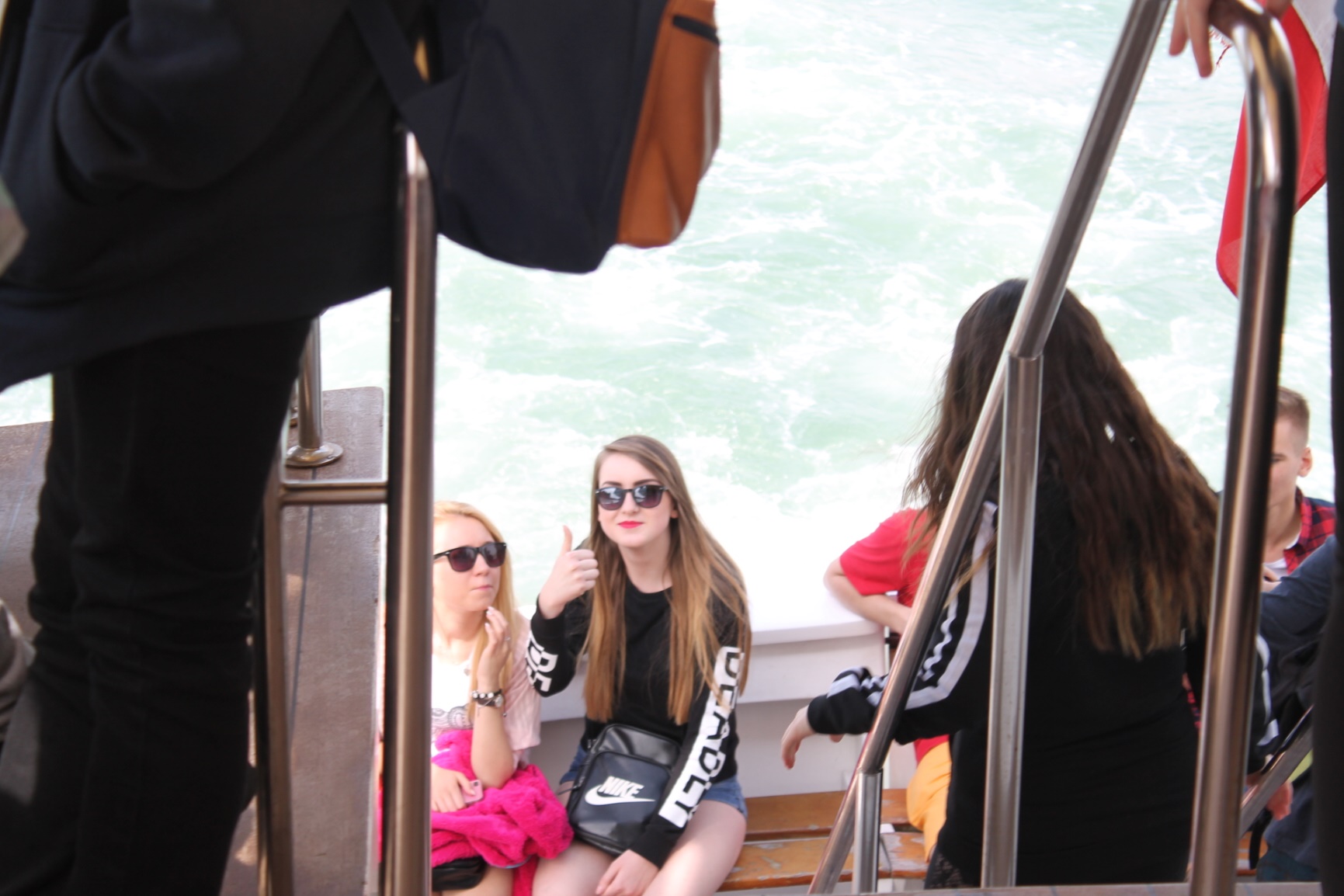 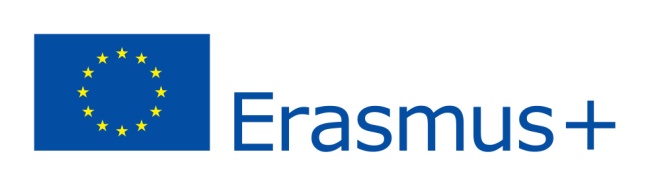 ANGELIKA UCIEKLAK
SALON:
I Boldrini Parrucchieri
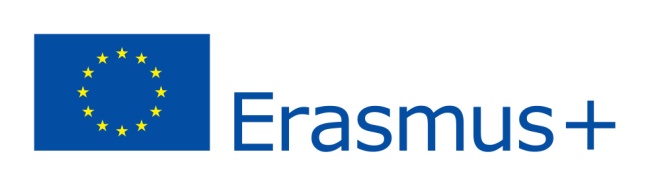 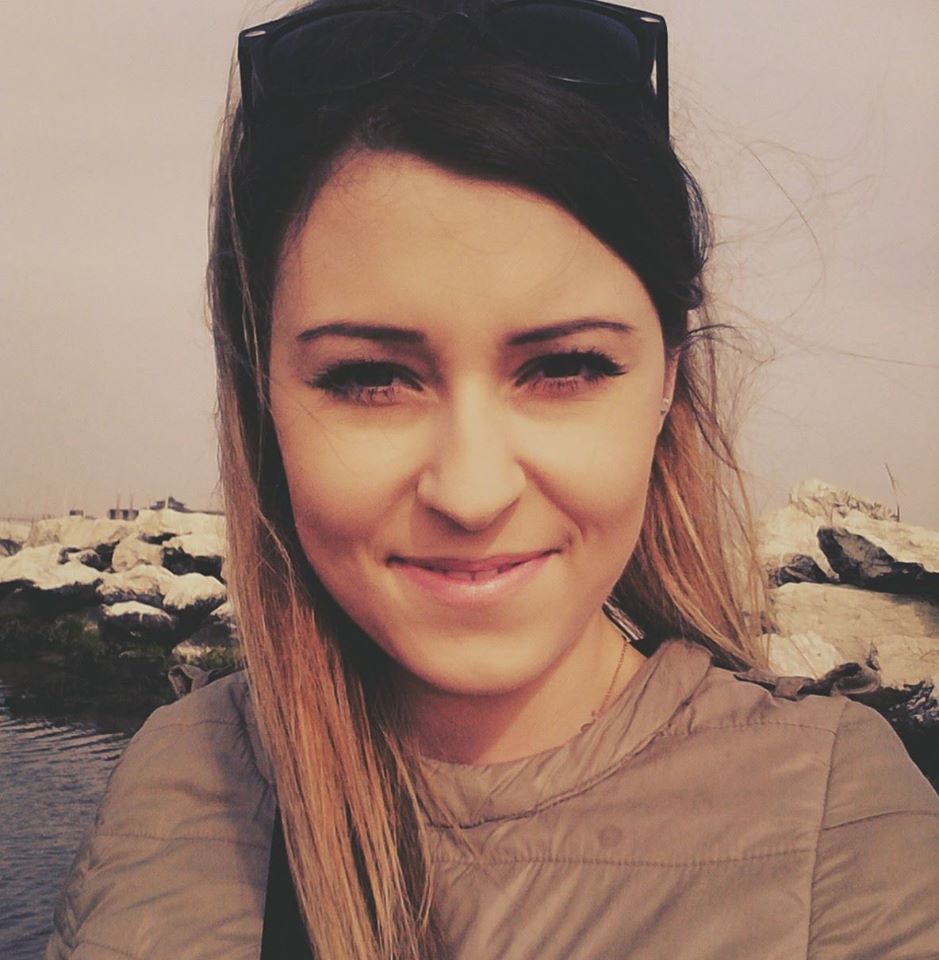 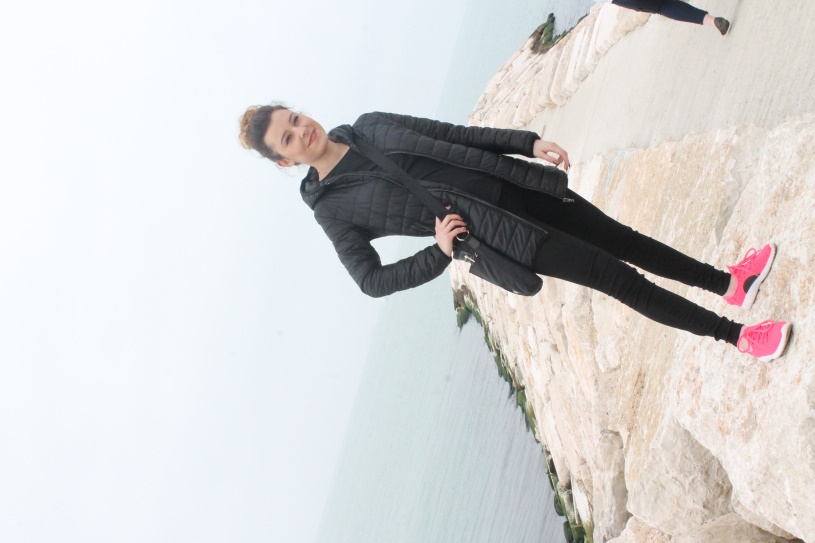 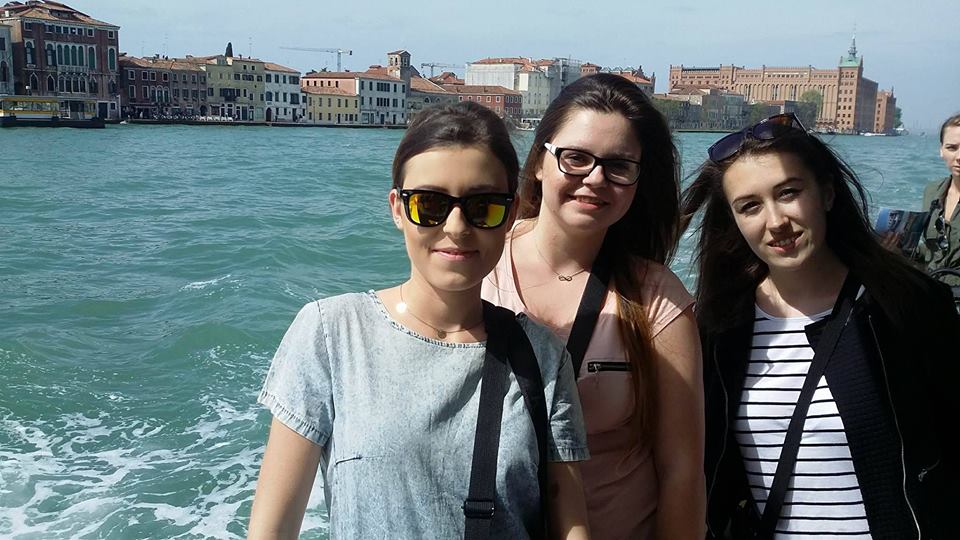 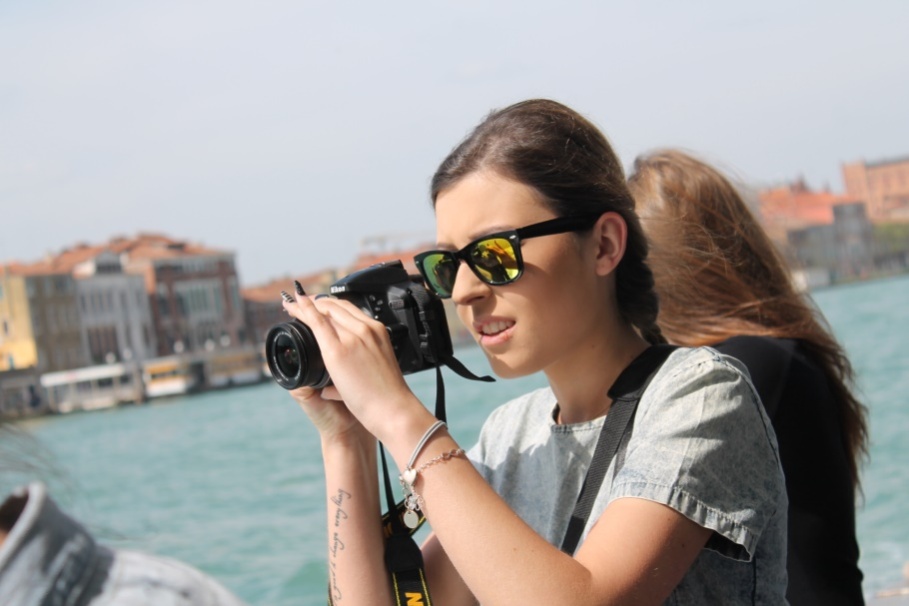 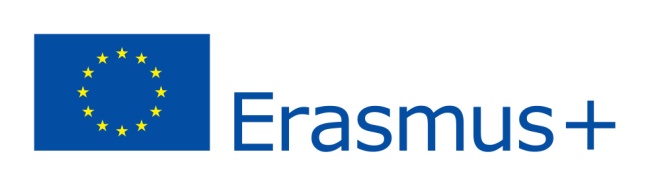 WERONIKA SULEJ
SALON:
Modiva Parrucchieri
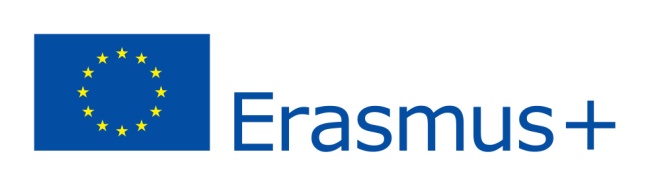 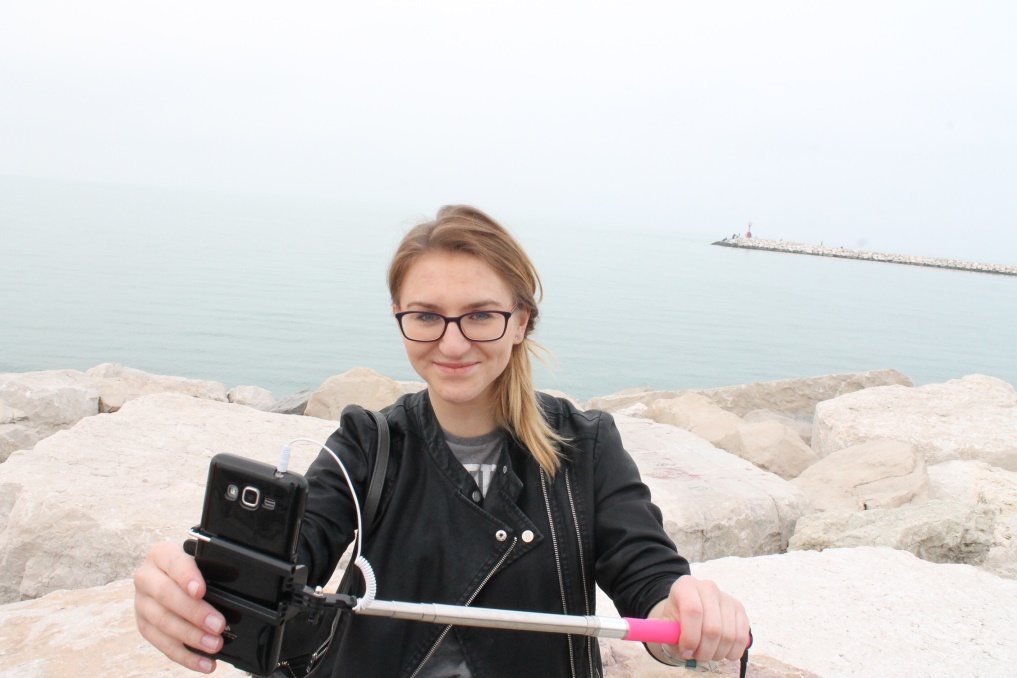 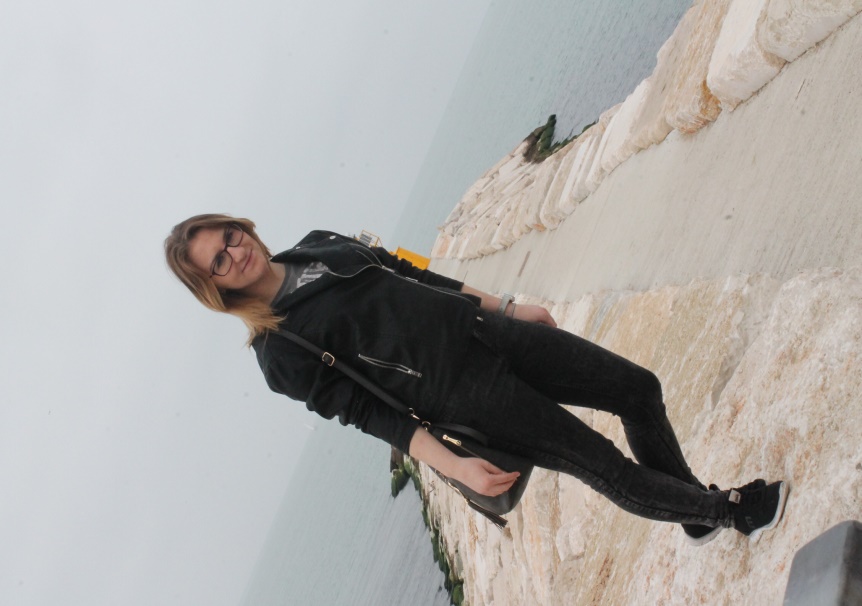 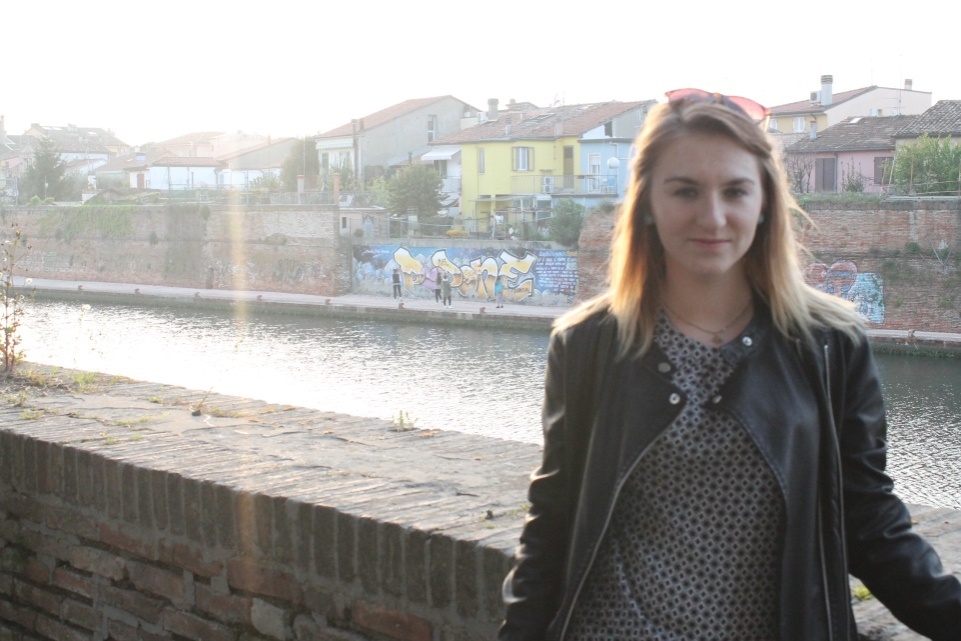 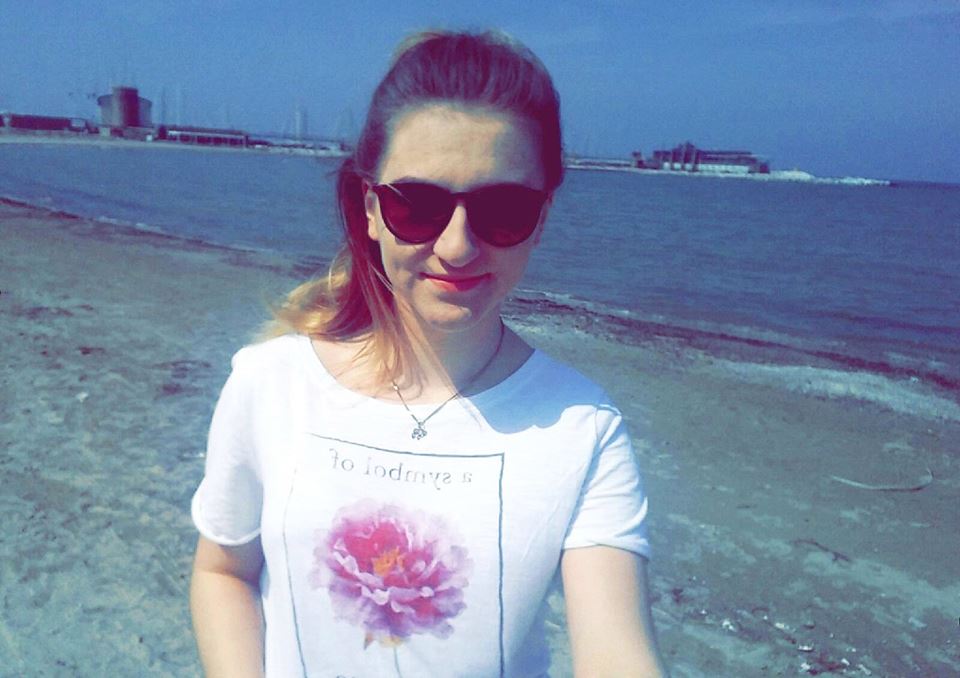 Kurs nauki języka włoskiego
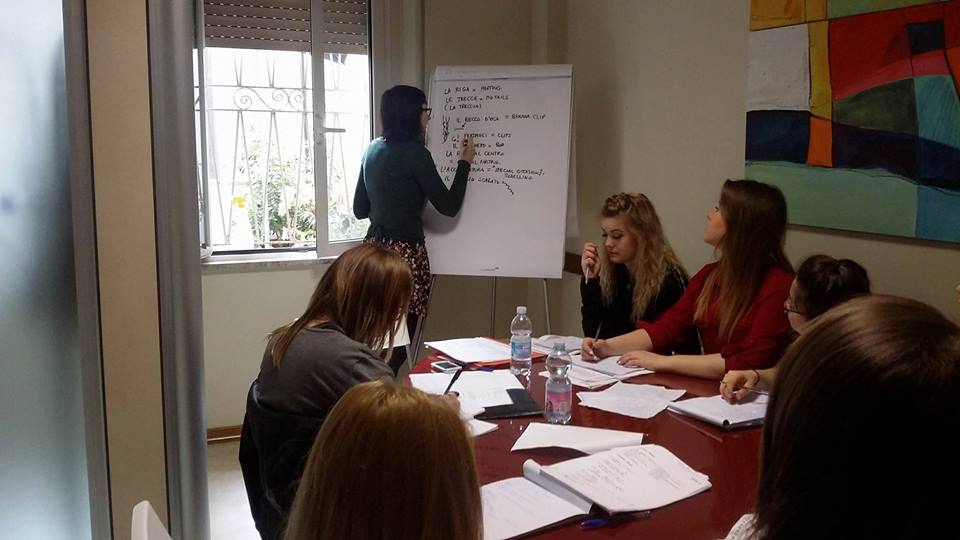 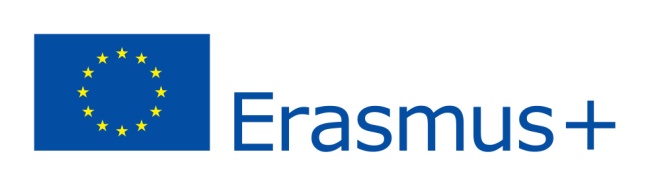 Kurs nauki języka włoskiego
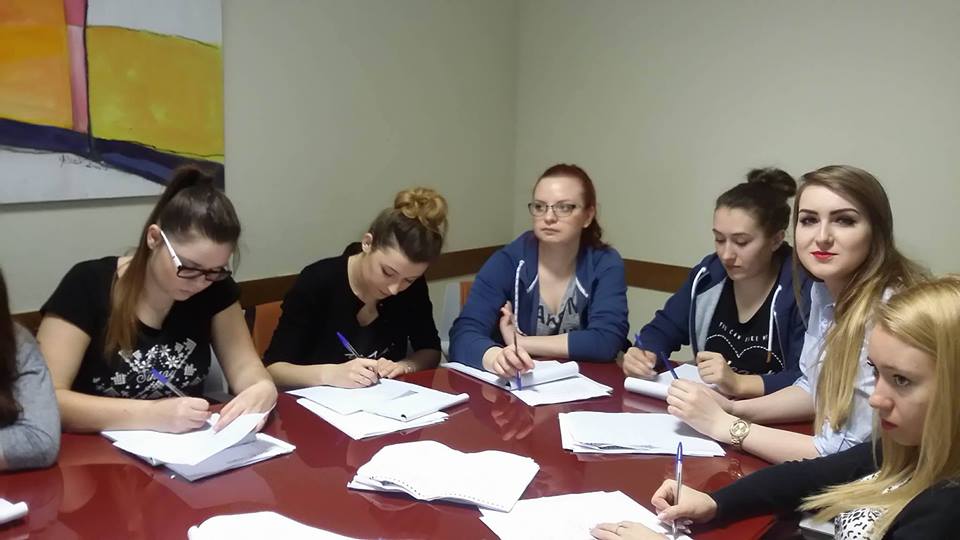 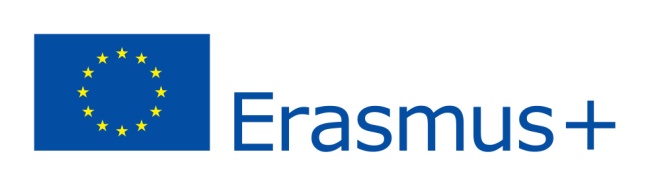 Praktyki to szansa podniesienia kwalifikacji i uzyskania licznych certyfikatów
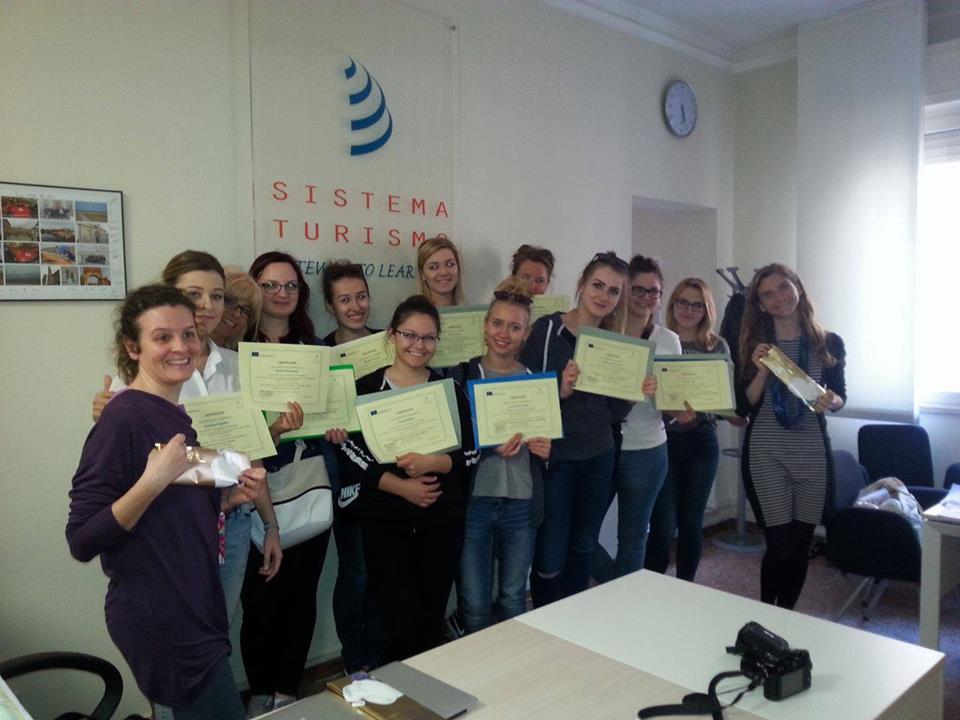 Praktykant zdobył następujące kompetencje organizacyjne:
punktualność,
umiejętność utrzymywania porządku na stanowisku pracy,
obowiązkowość,
umiejętność przestrzegania priorytetów wyznaczonych przez przełożonych,
umiejętność tworzenia planów pracy i ich realizację,
radzenie sobie w sytuacjach nietypowych,
samodzielne podejmowanie decyzji
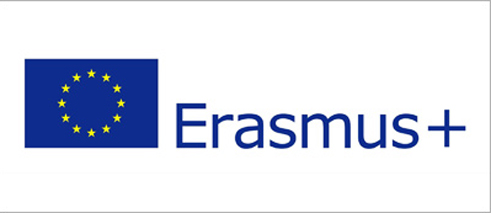 Praktykant zdobył następujące kompetencje społeczne:
praca w środowisku wielokulturowym,
umiejętność pracy w zespole,
radzenie sobie w sytuacjach trudnych, kryzysowych,
radzenie sobie ze stresem,
otwartość na zmiany,
umiejętność dostosowania postawy do sytuacji.
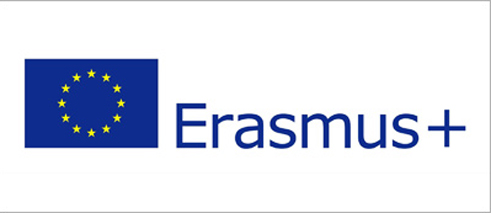 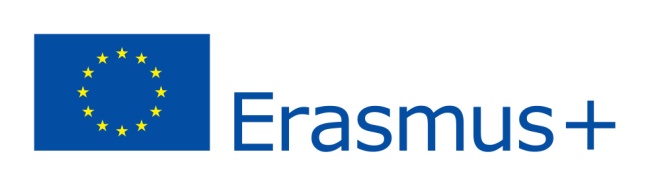 A co o praktykach sądzą uczestniczki? Kliknij w obraz 2 razy 
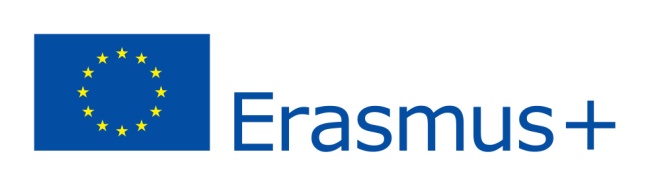 A co o praktykach sądzą uczestniczki? Kliknij w obraz 2 razy 
Realizacja stażu
dobieranie technik rozjaśniania i koloryzacji włosów
sporządzanie mieszanin preparatów do rozjaśniania 
i koloryzacji włosów
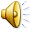 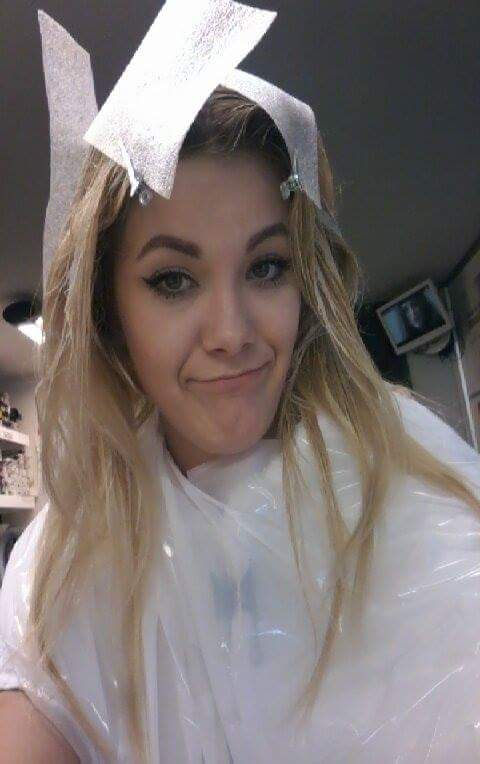 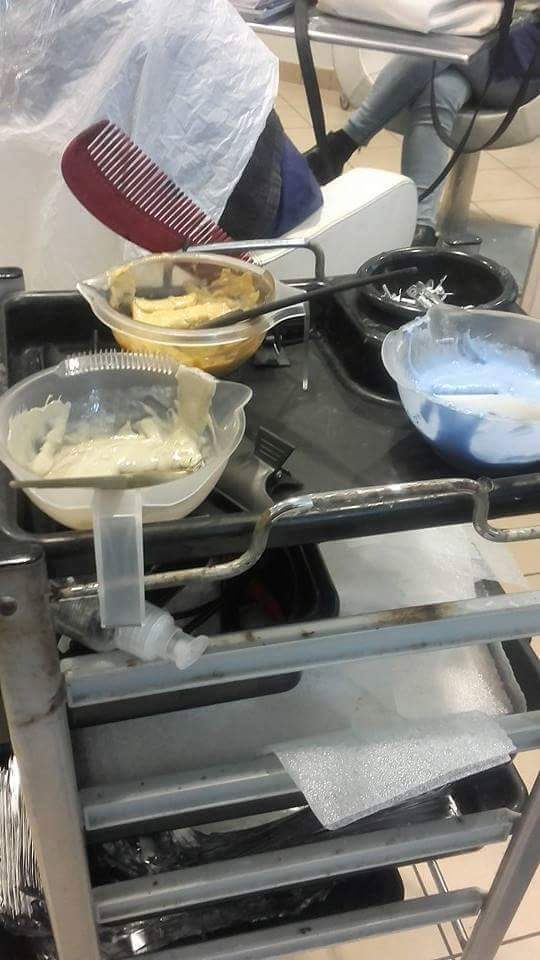 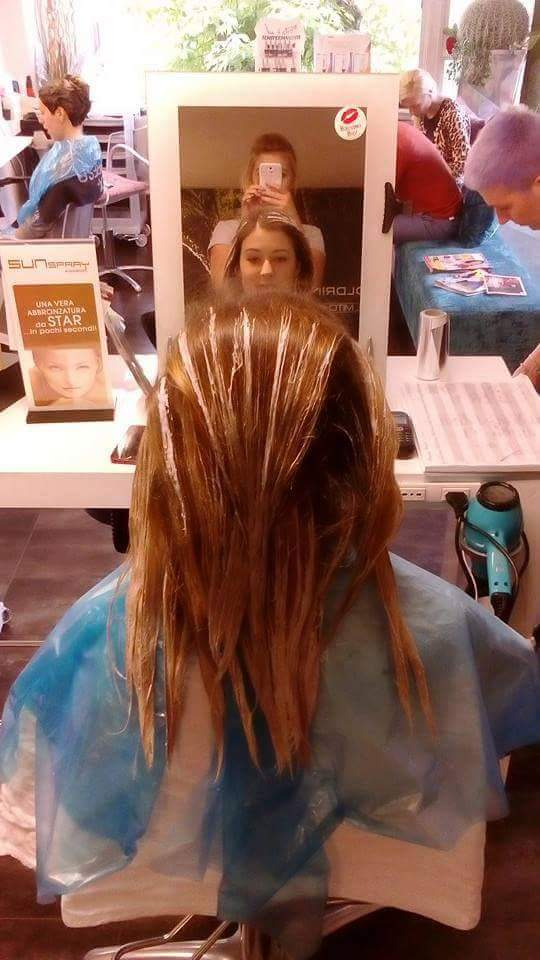 Realizacja stażu
dobieranie metod i technik pielęgnacji włosów i skóry głowy;
dobieranie preparatów do pielęgnacji włosów i skóry głowy;
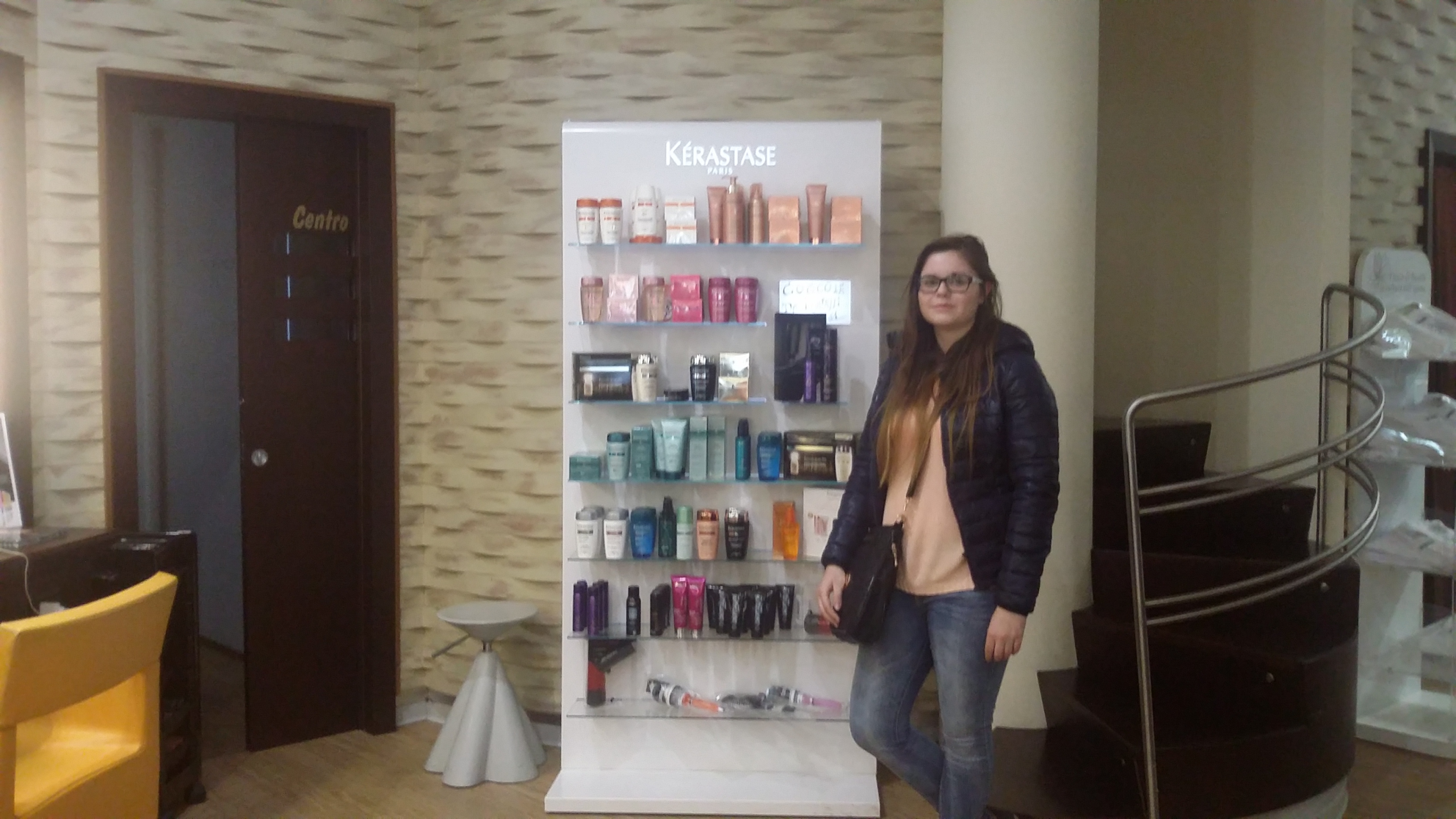 Realizacja stażu
wykonywanie zabiegów pielęgnacyjnych włosów i skóry głowy;
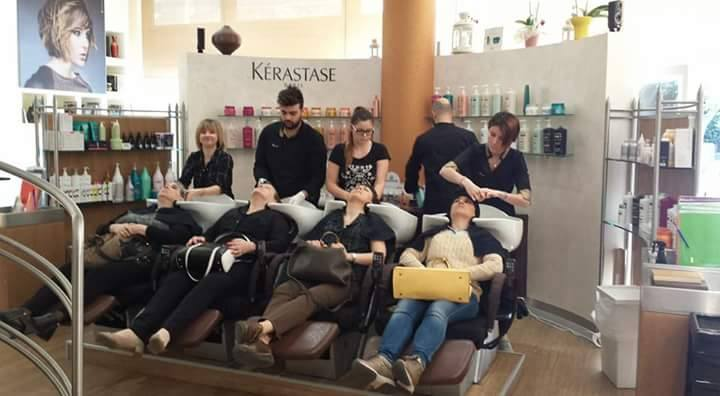 Realizacja stażu
dobieranie technik ondulowania i prostowania chemicznego włosów
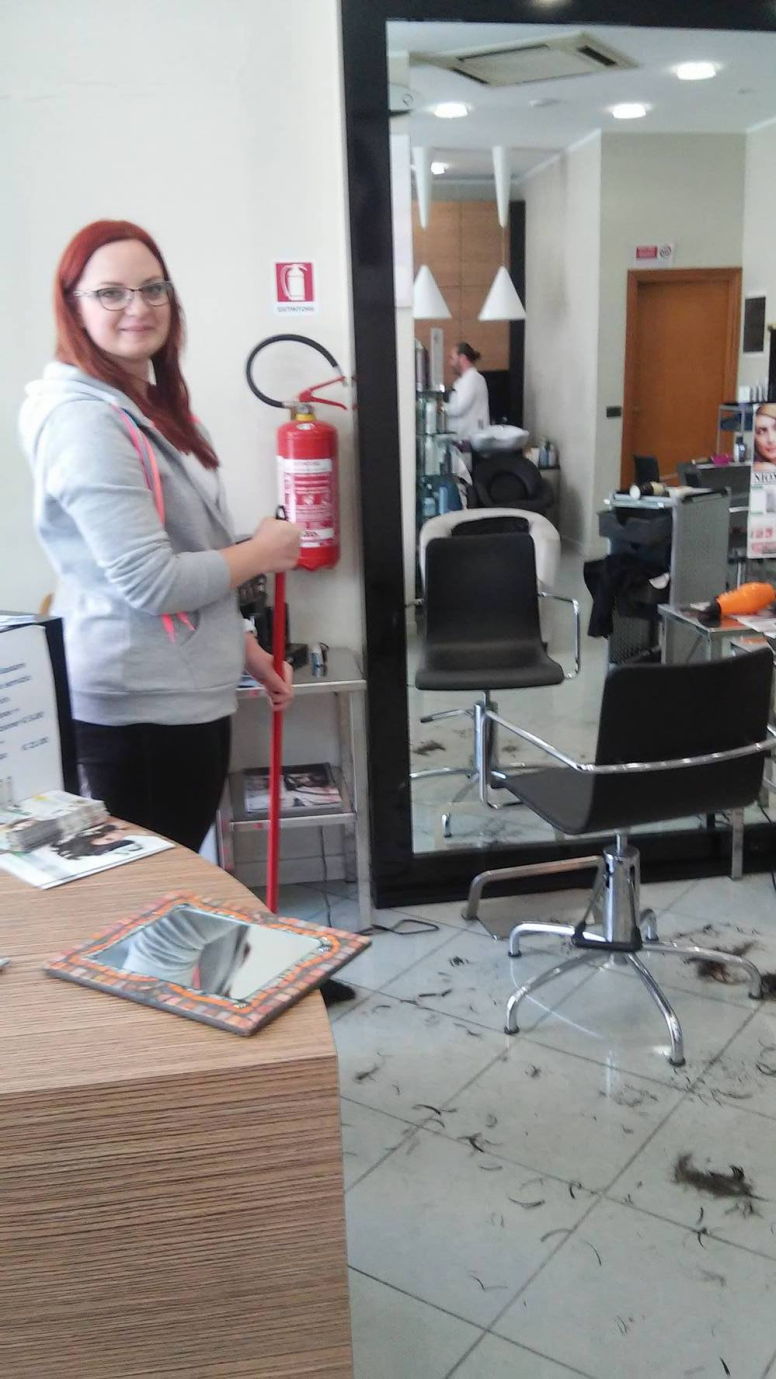 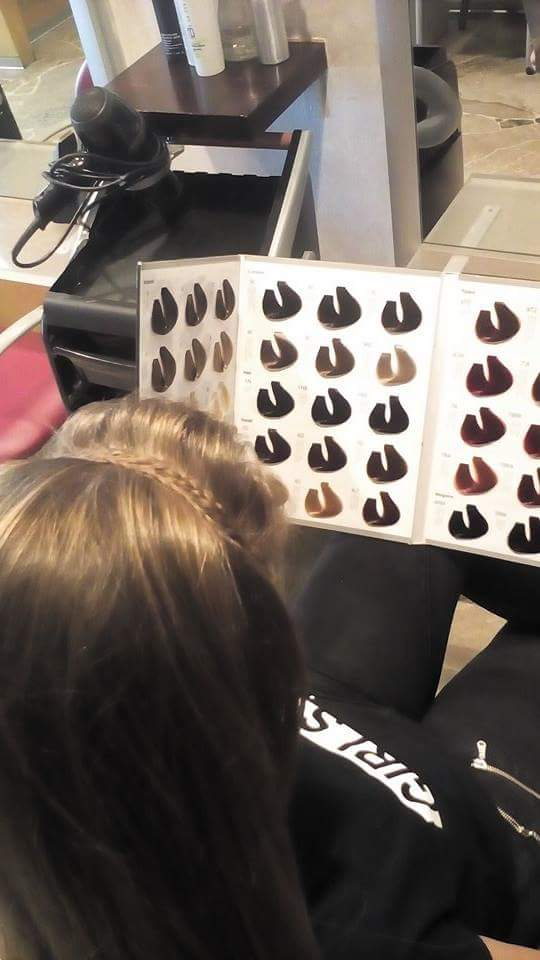 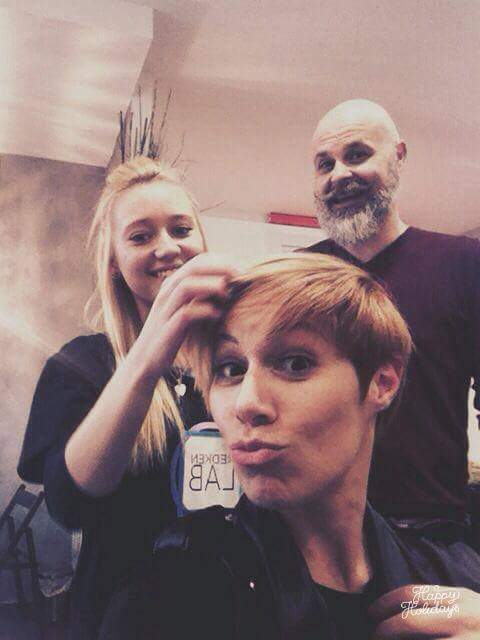 Realizacja stażu
dobieranie proporcji poszczególnych elementów fryzury 
do kształtu twarzy
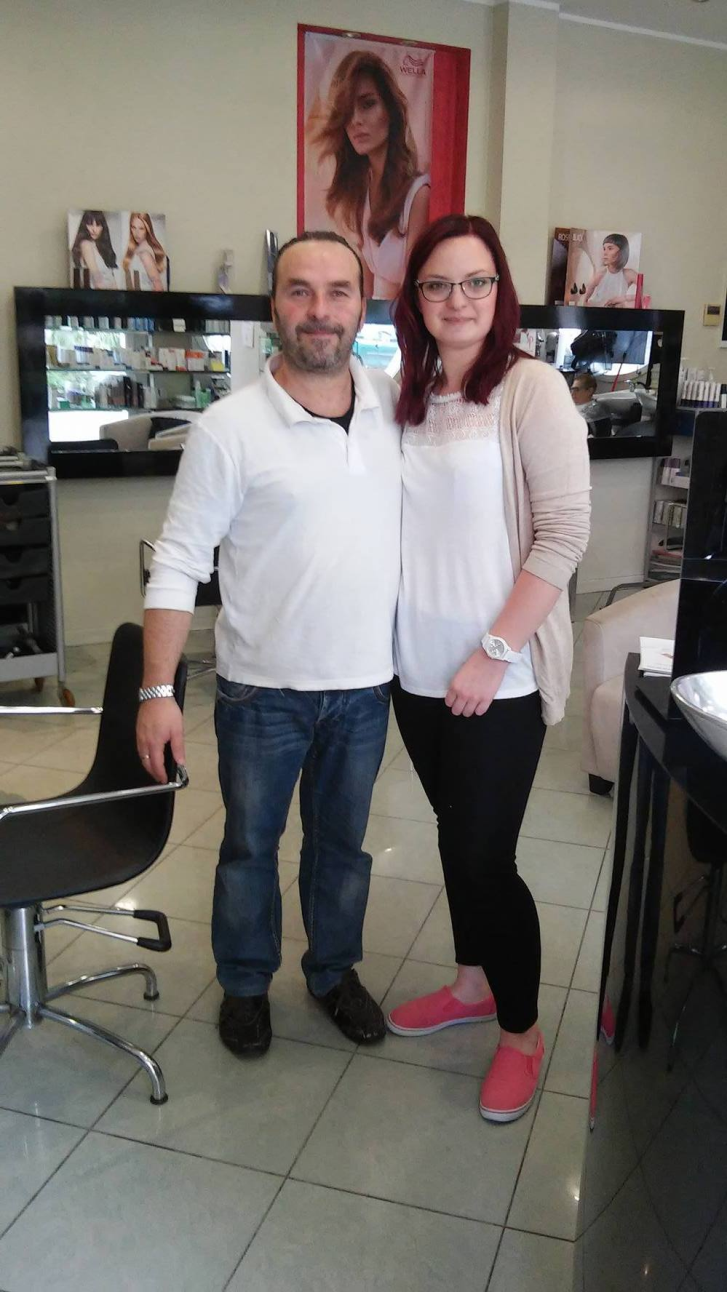 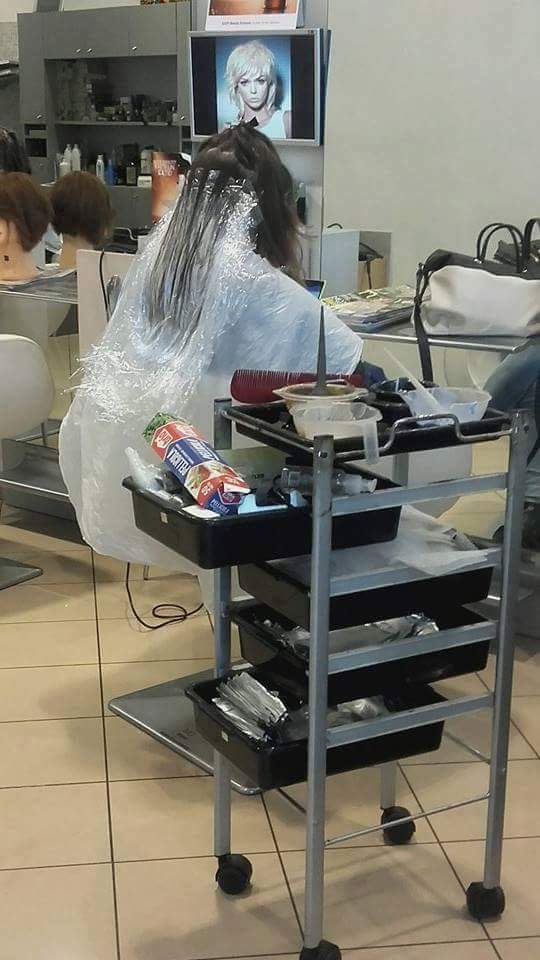 Realizacja stażu
dokonywanie analizy wyglądu klienta
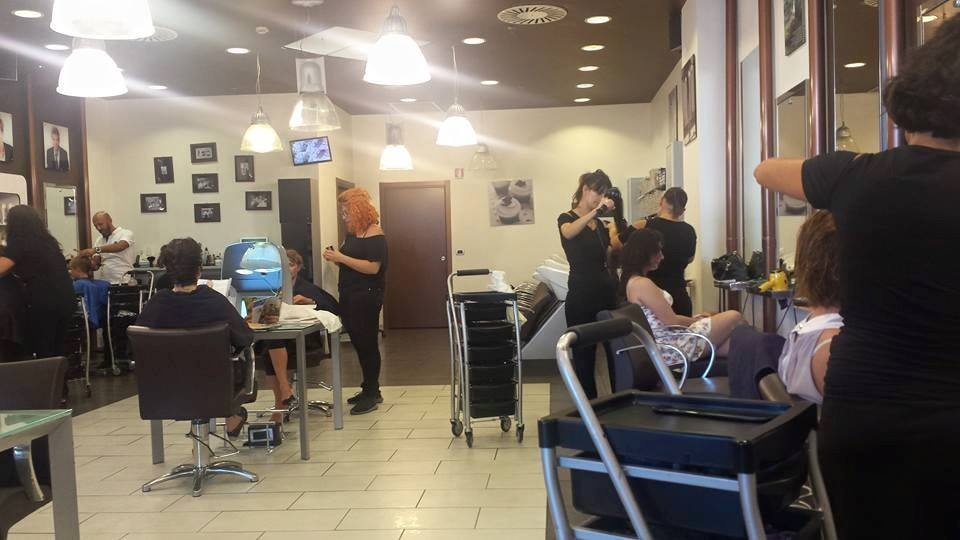 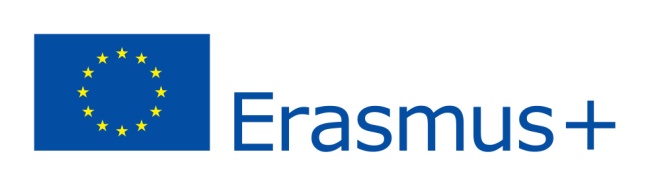 Po odbytych praktykach zawodowych odbył się kurs doskonalący praktyczną naukę zawodu
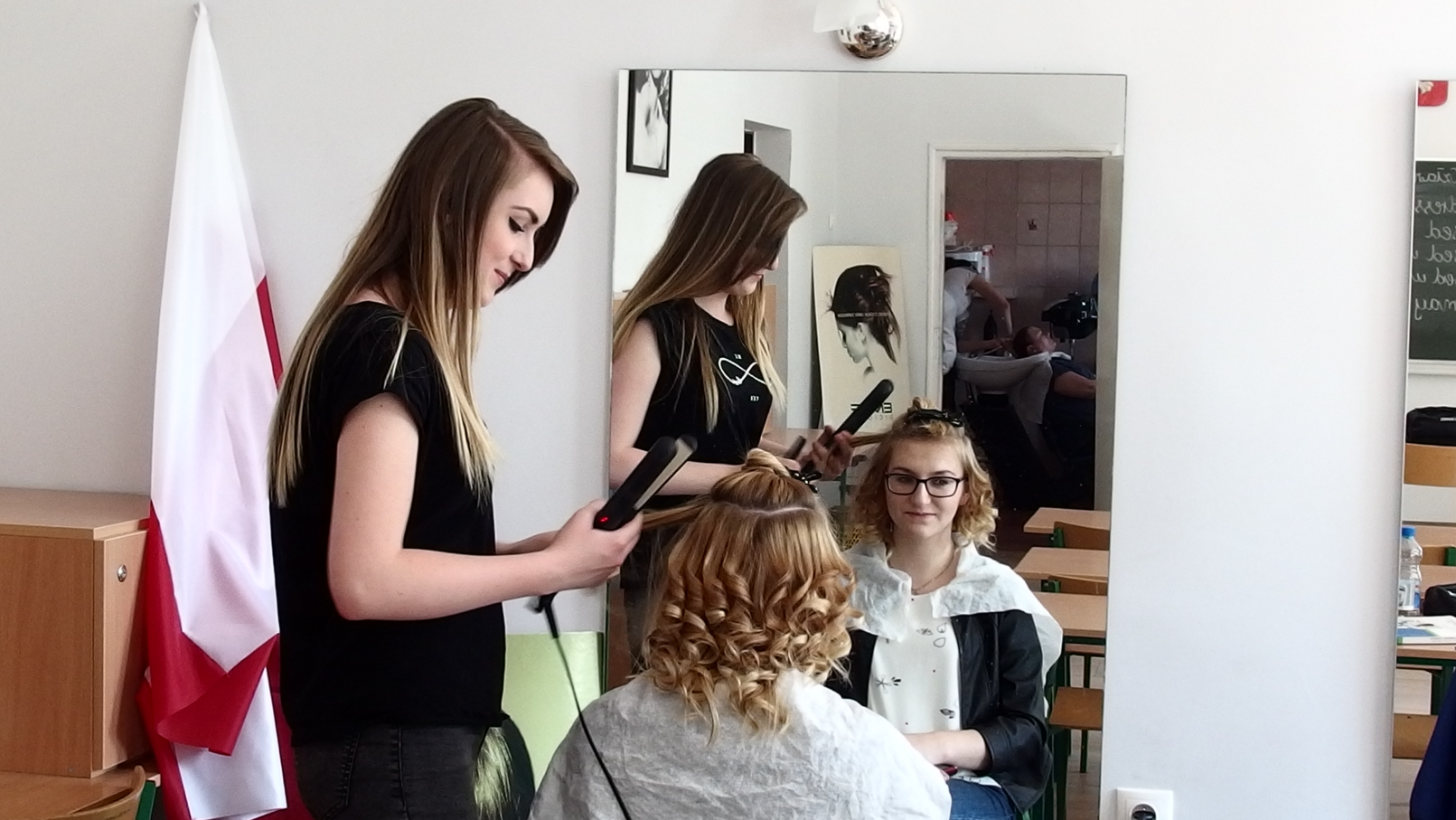 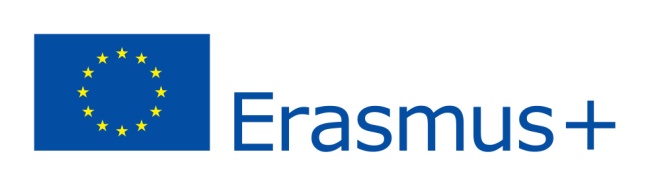 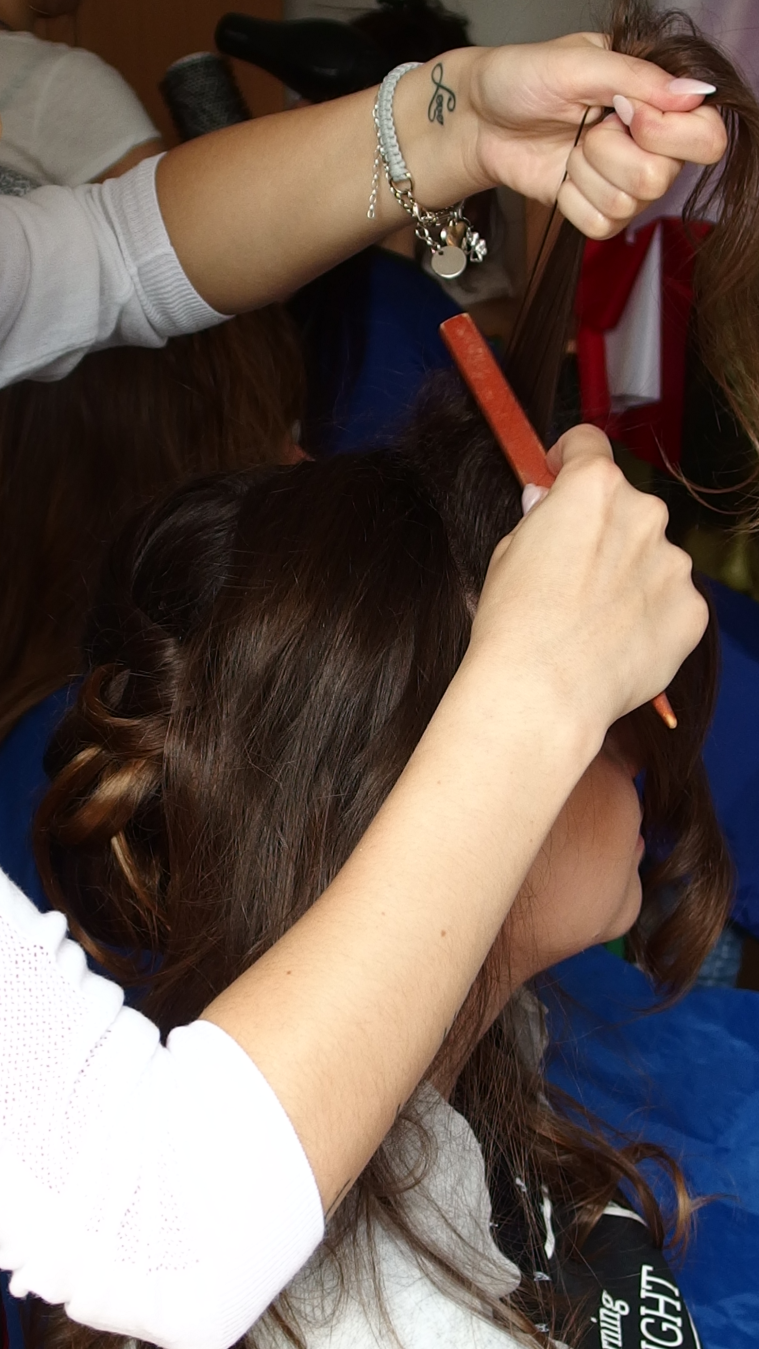 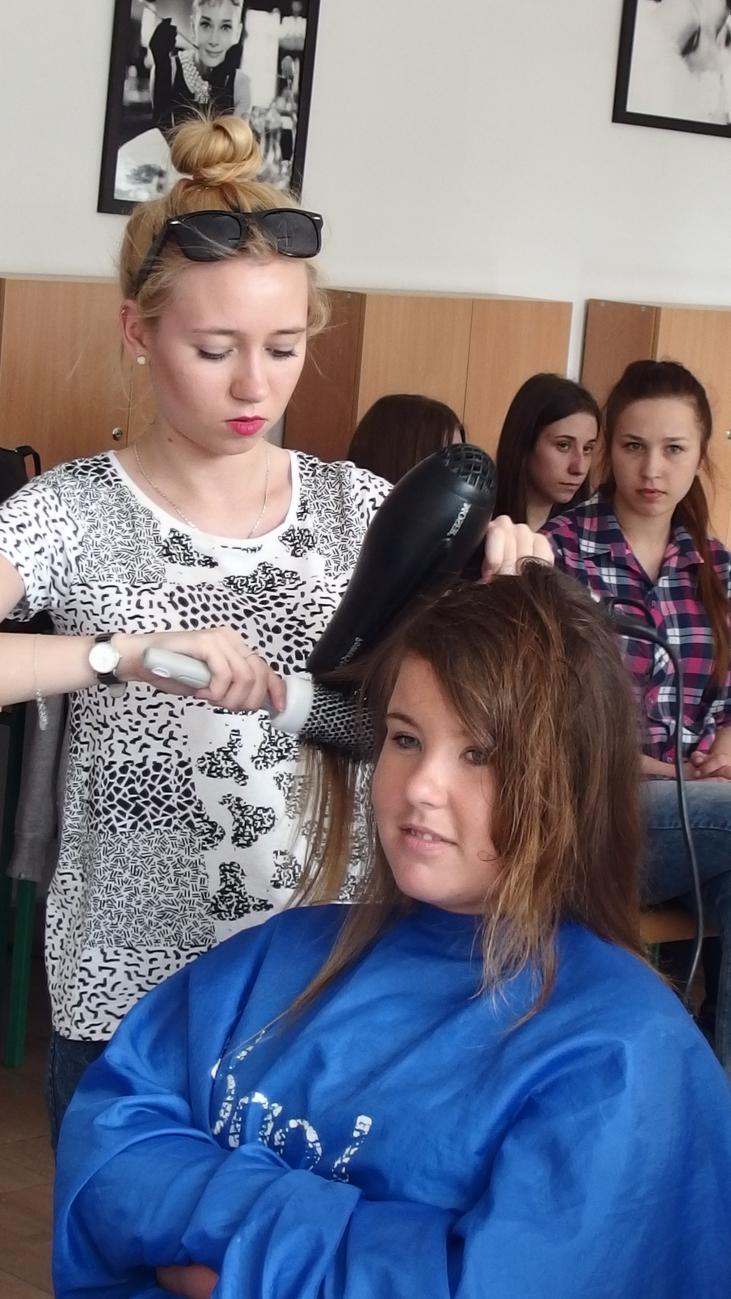 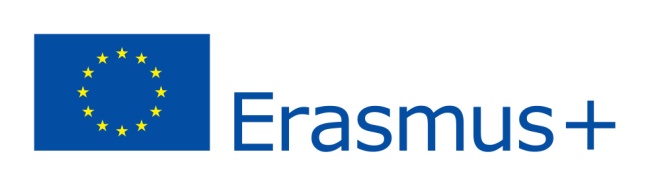 Uczestnicy stażu po zakończonym 
pokazie umiejętności
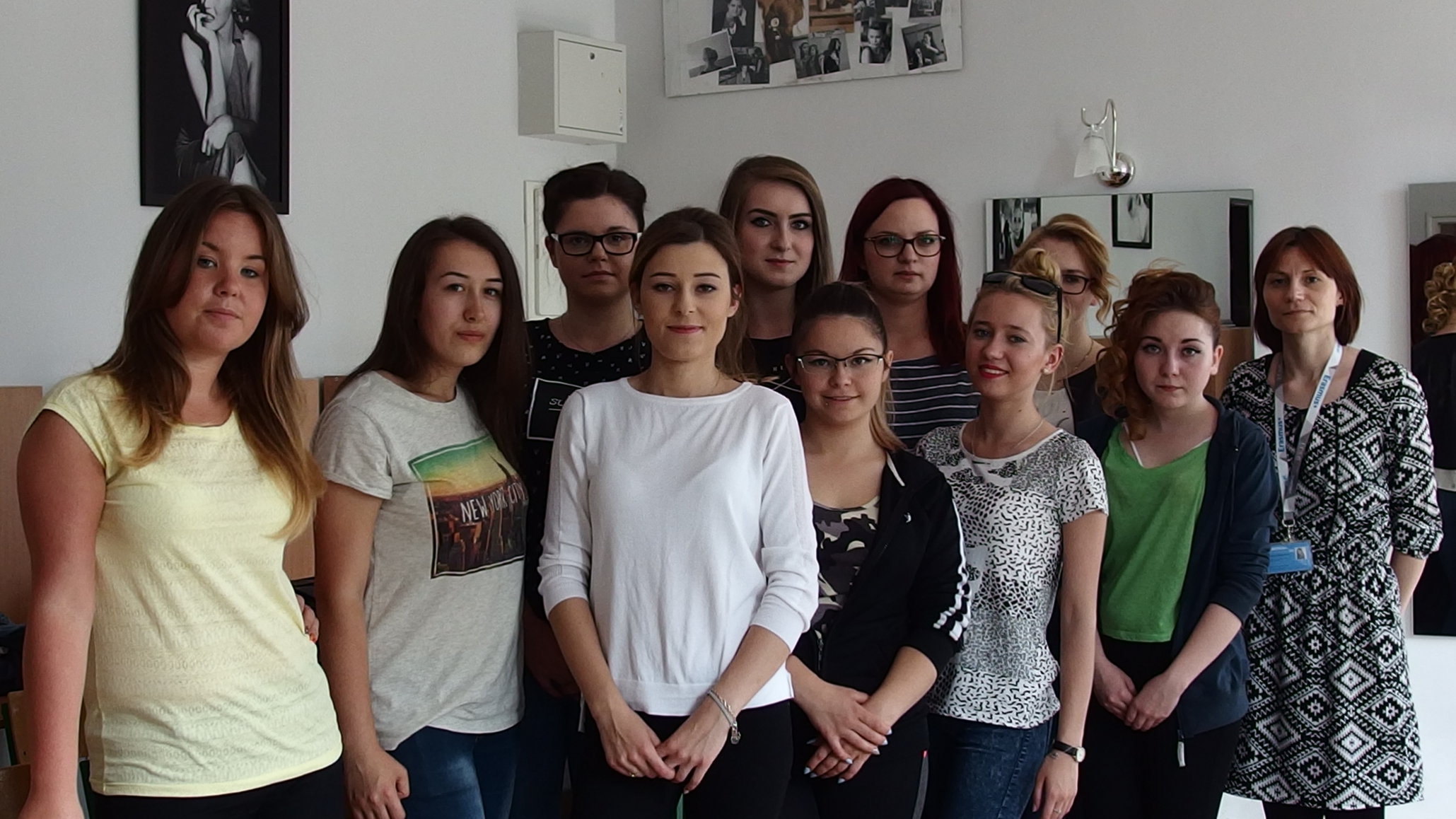 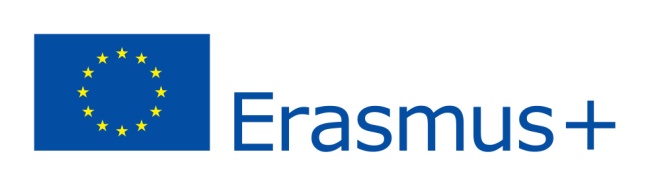 SPACERY PO RIMINI
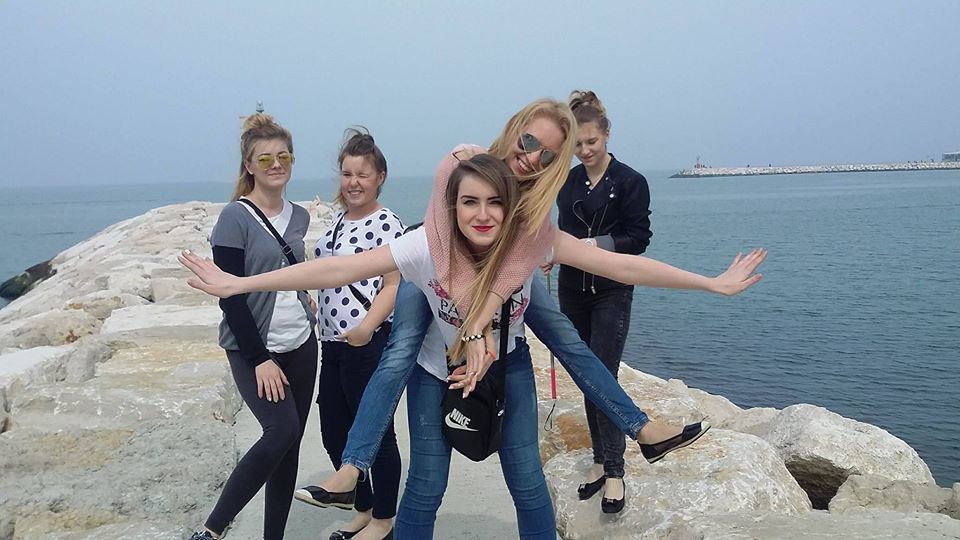 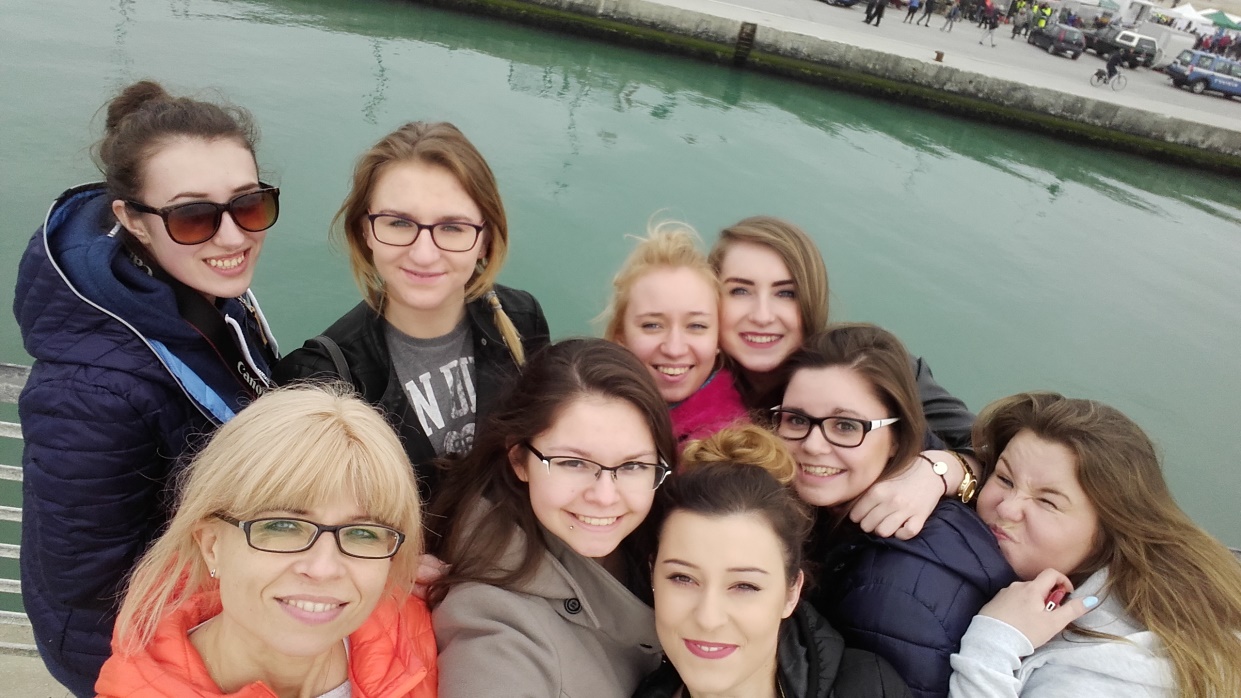 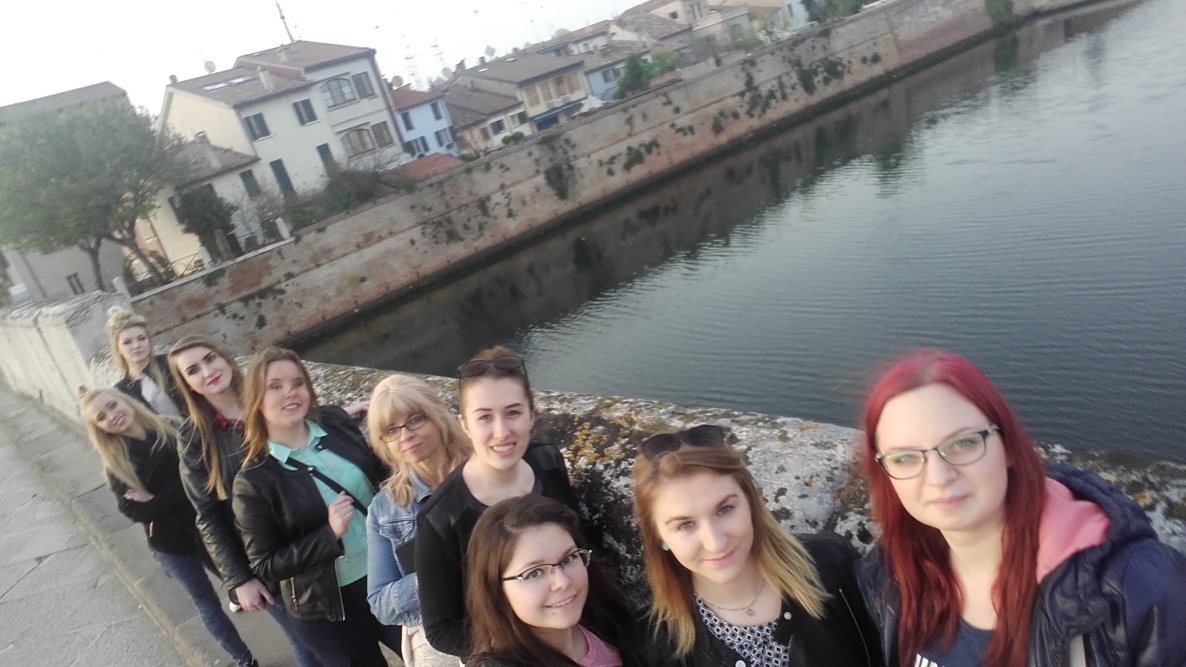 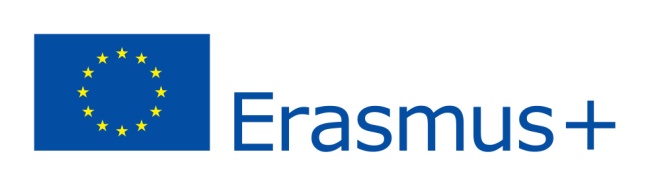 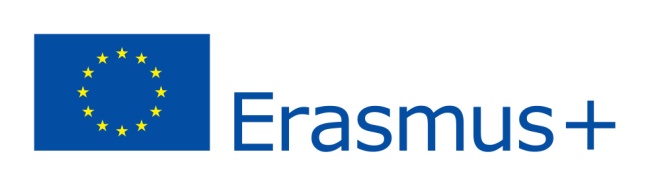 Wycieczka do san marino
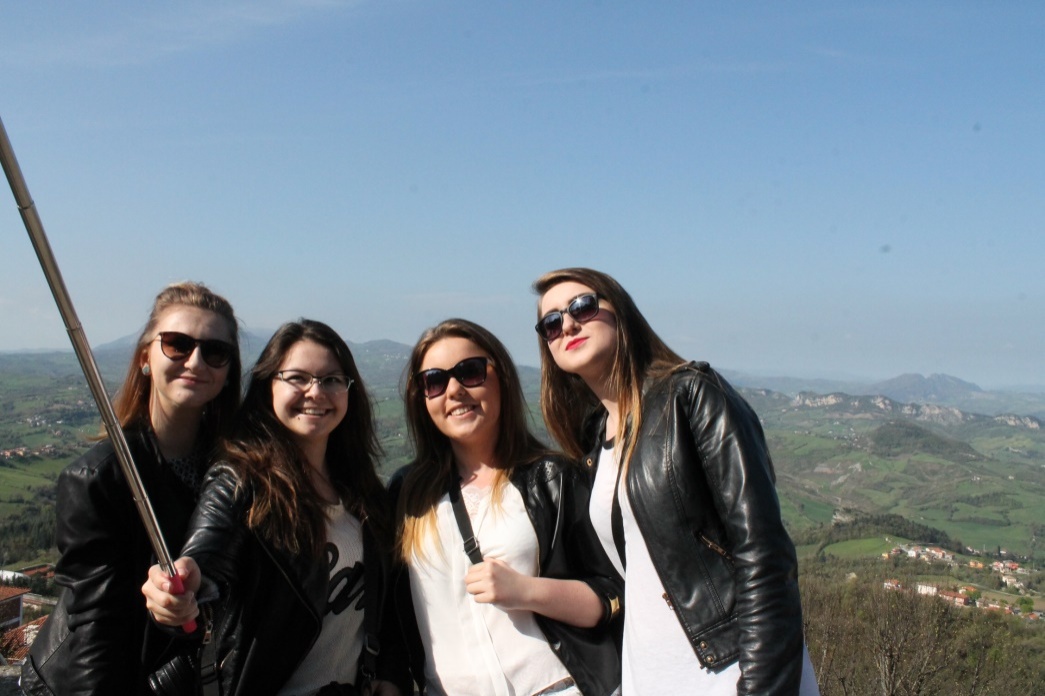 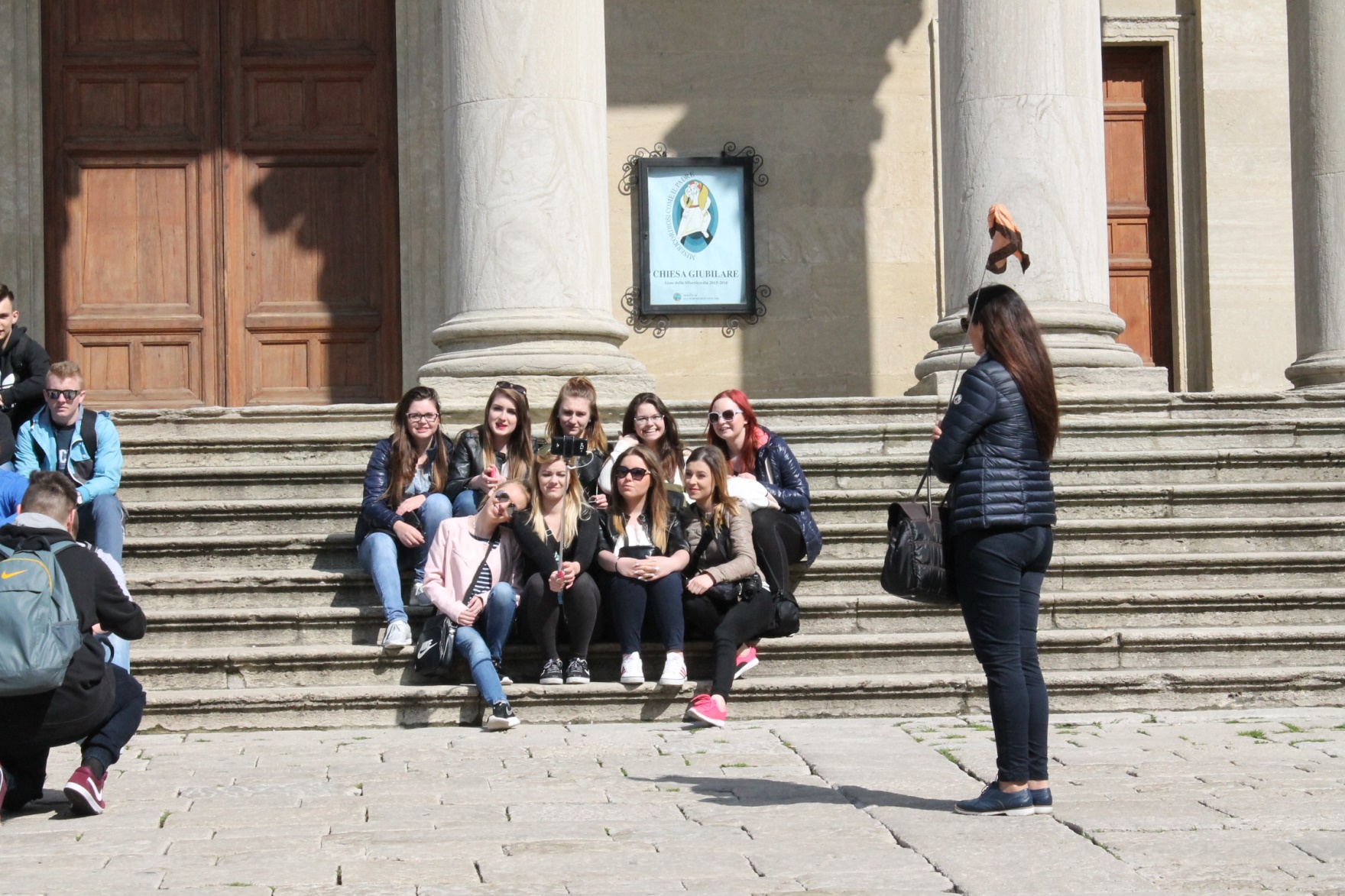 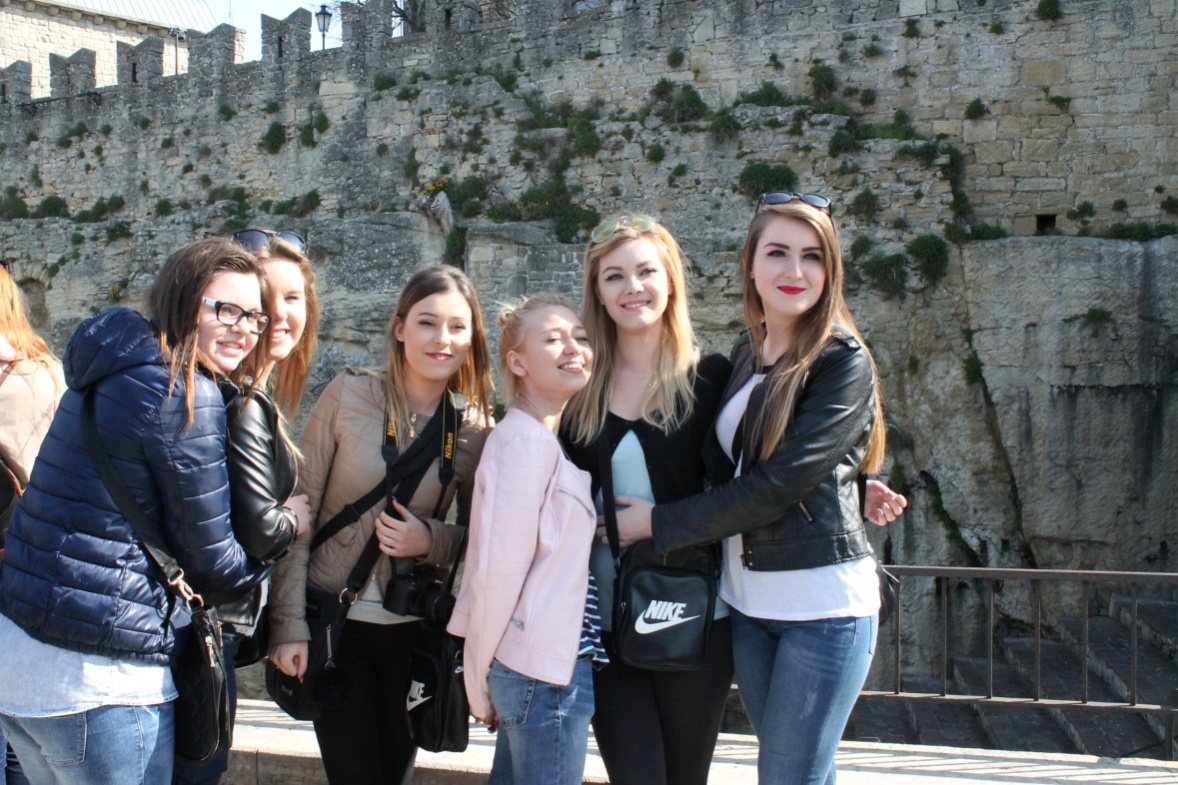 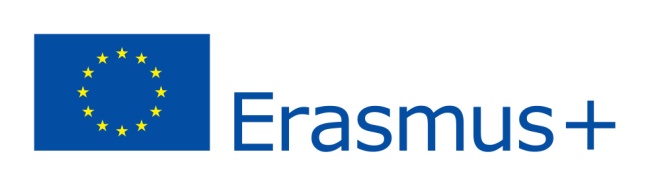 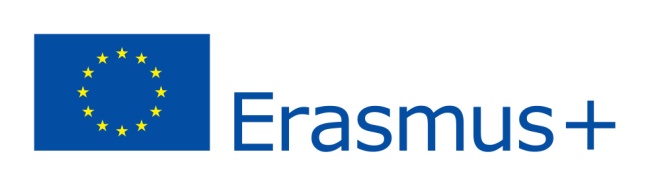 WYCIECZKADOWENECJI
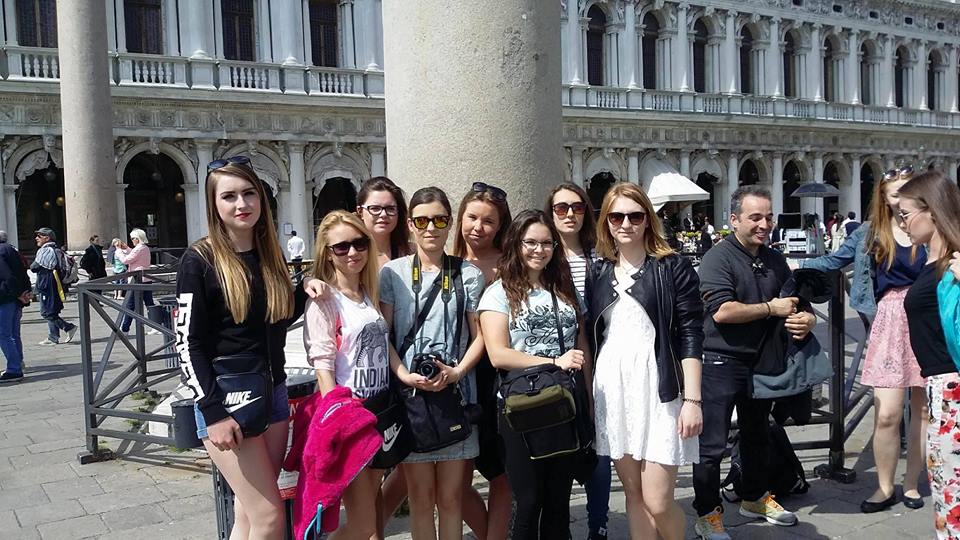 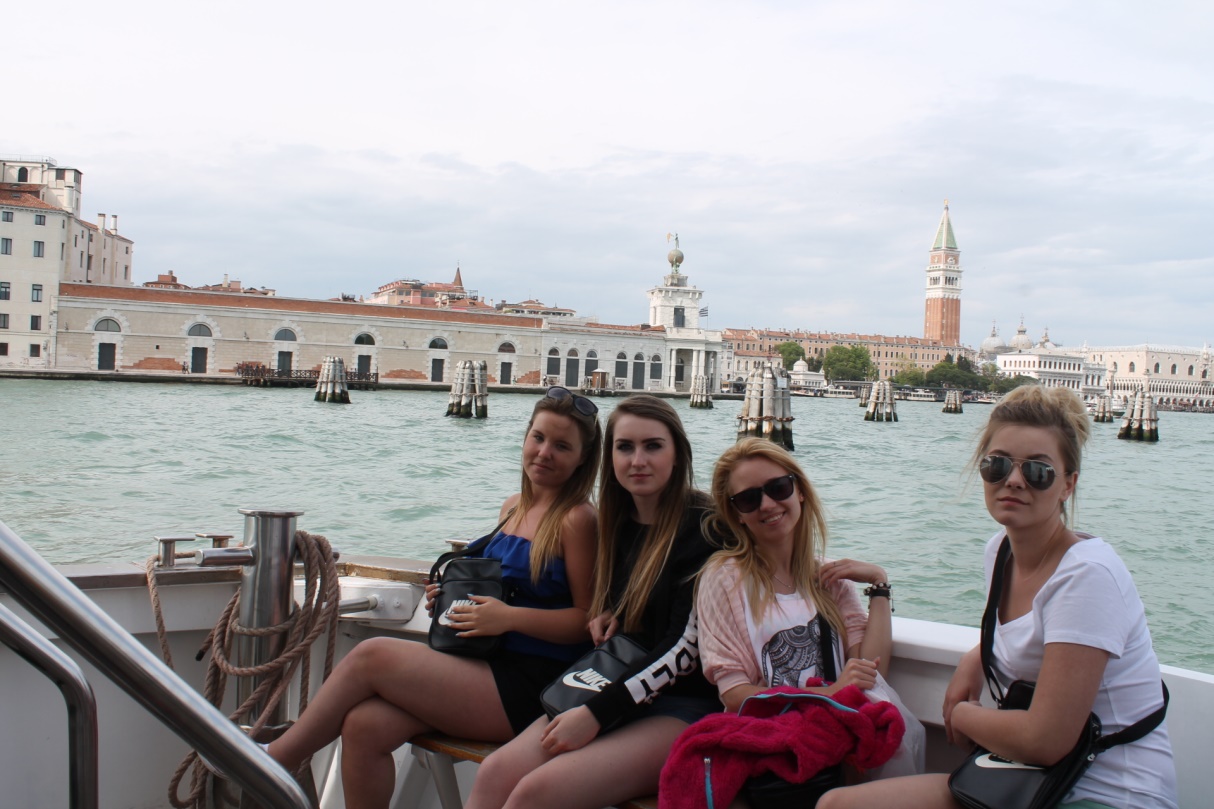 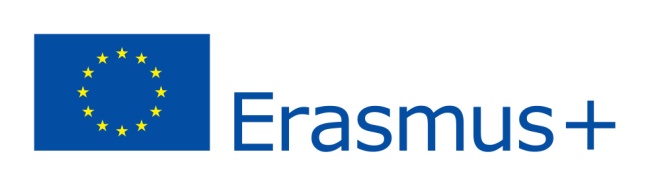 Czas wolny
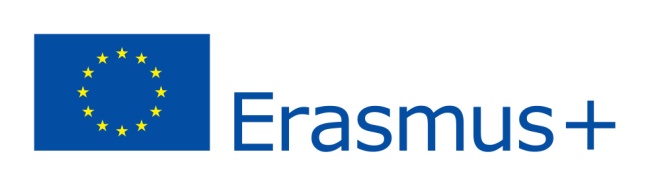 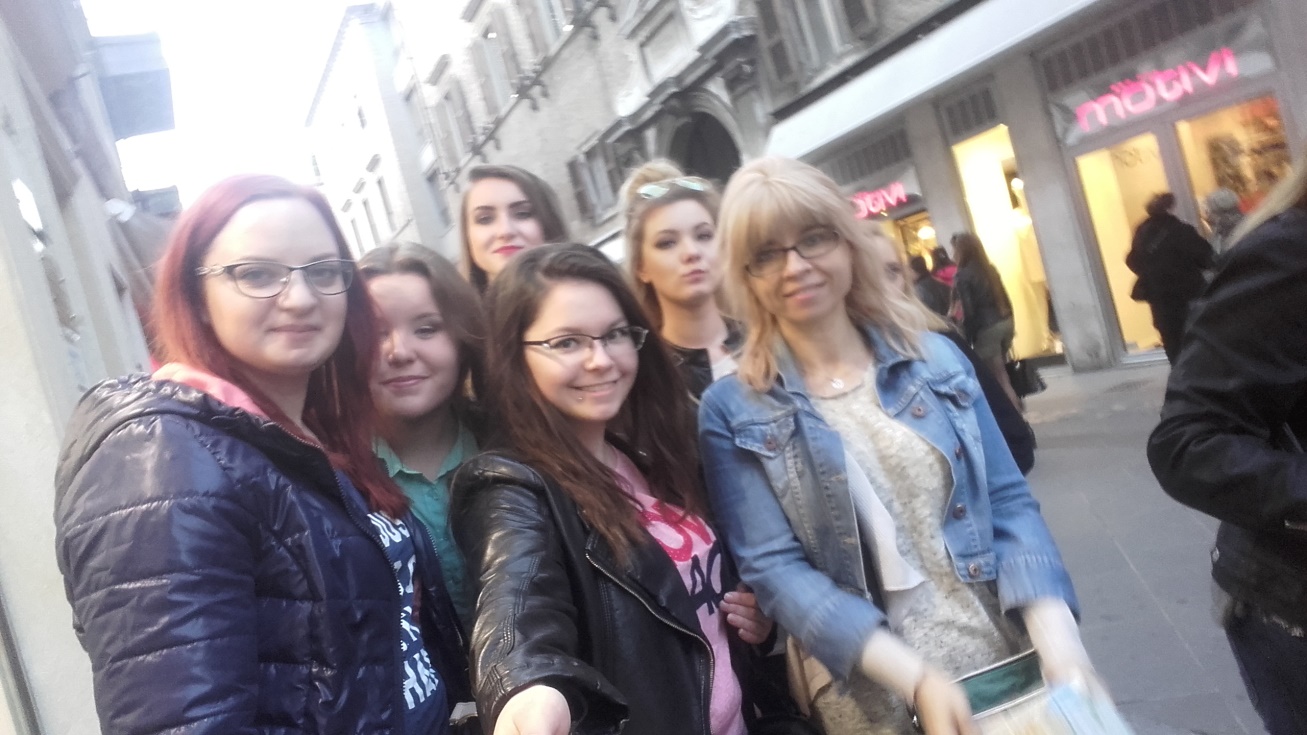 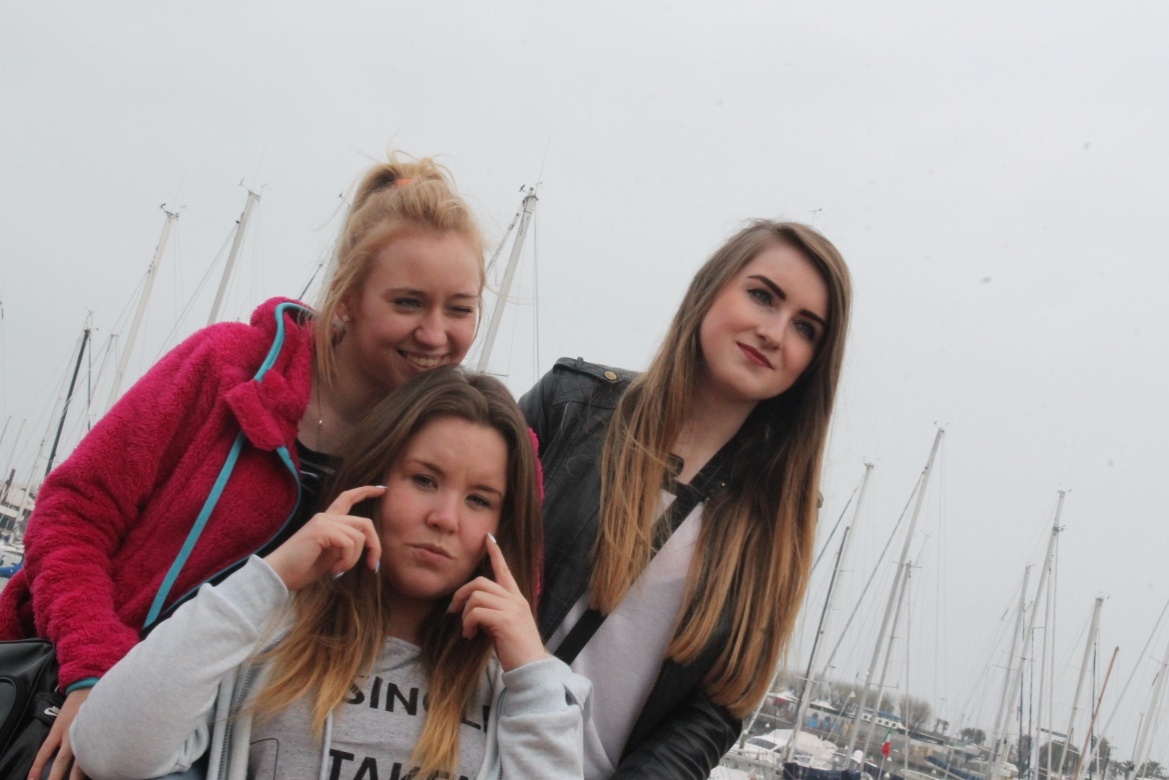 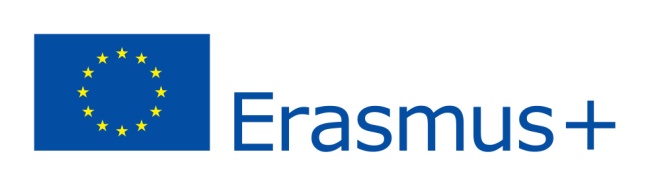 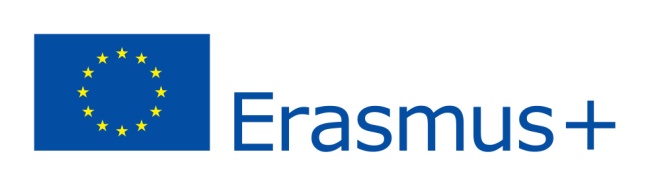 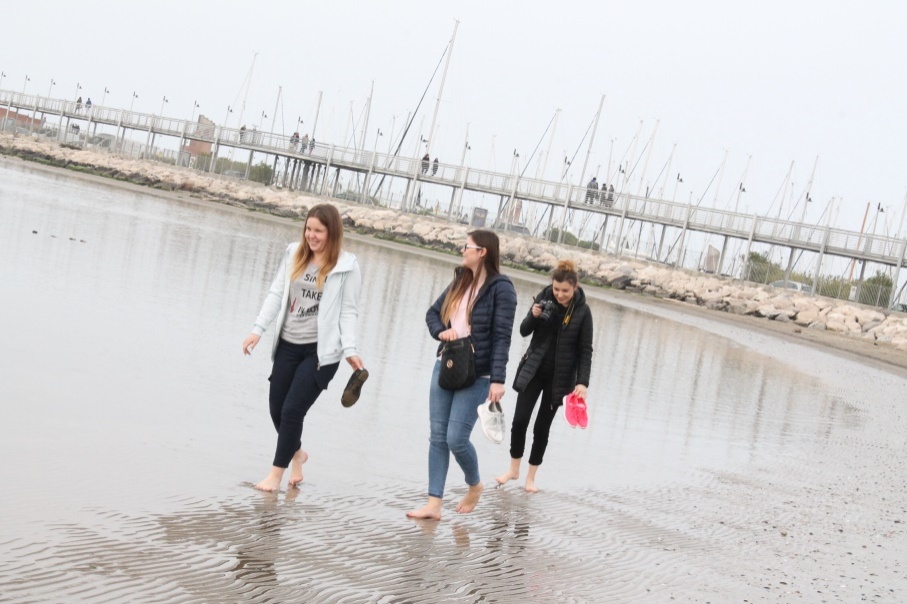 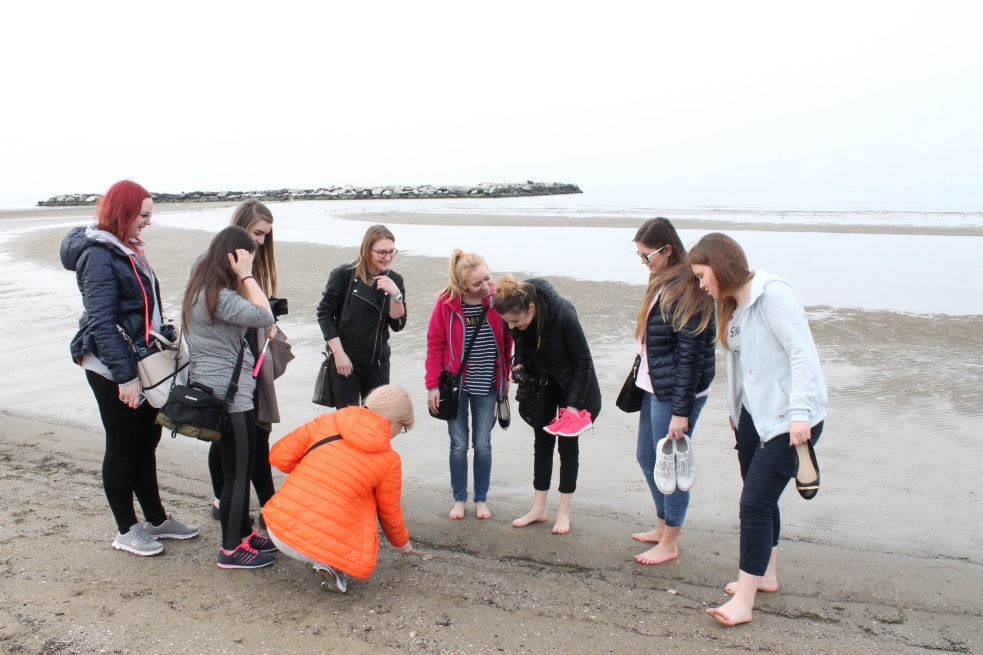 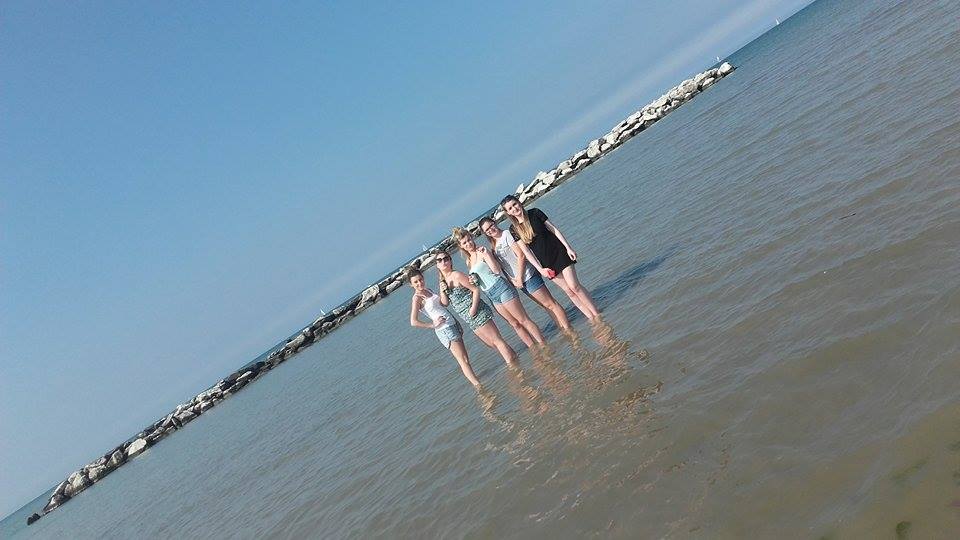 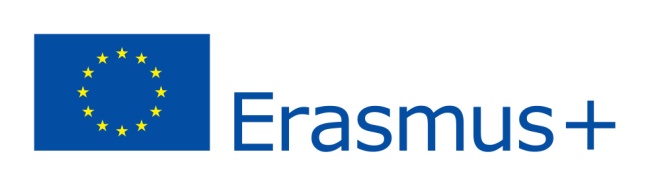 Mgr Beata wieczorek
OPIEKUN GRUPY
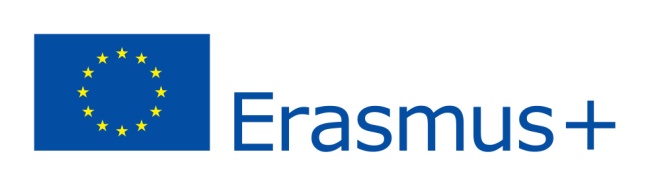 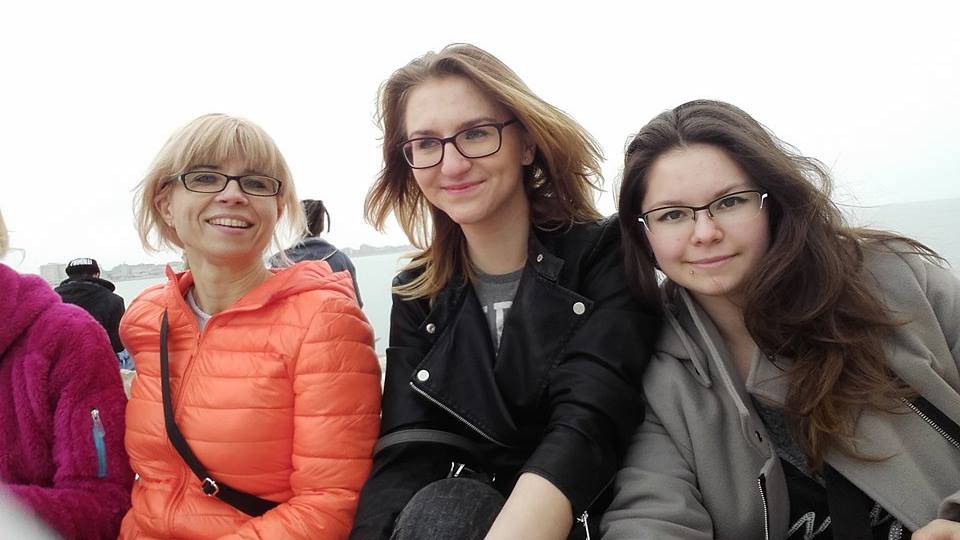 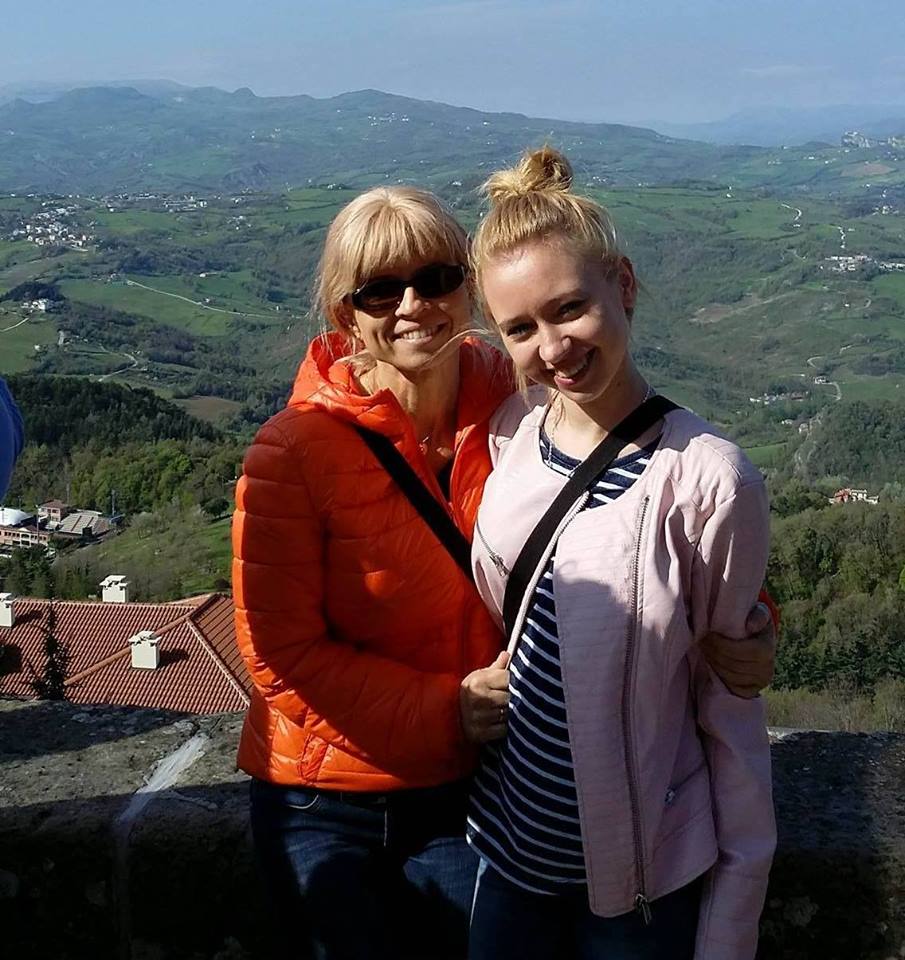 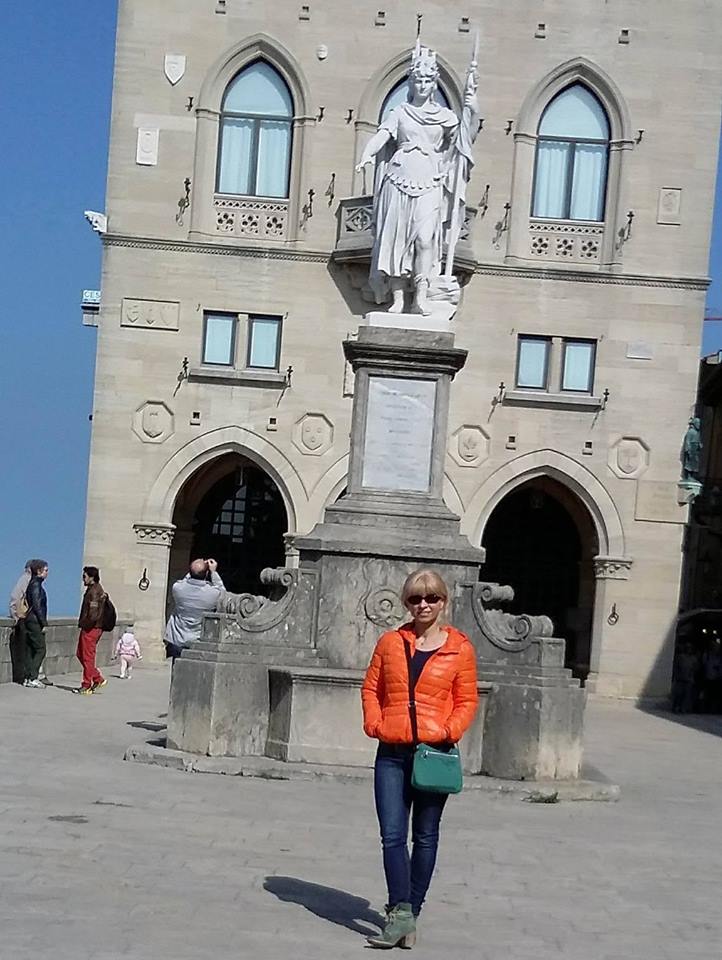 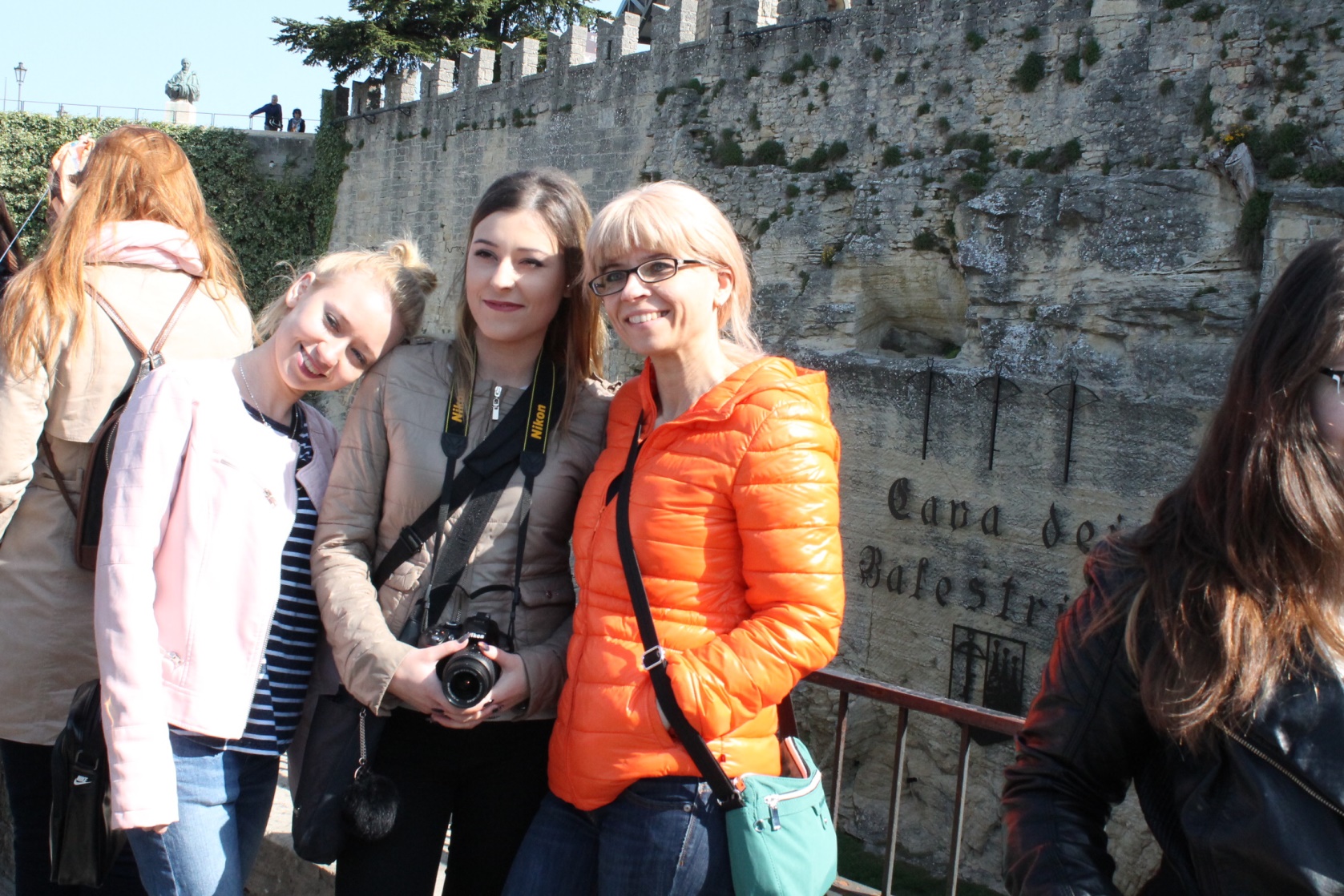 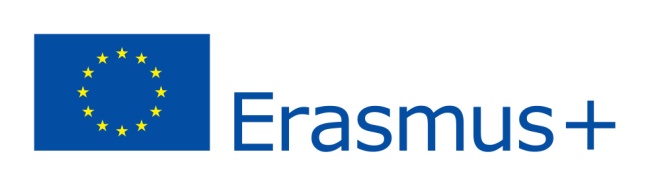 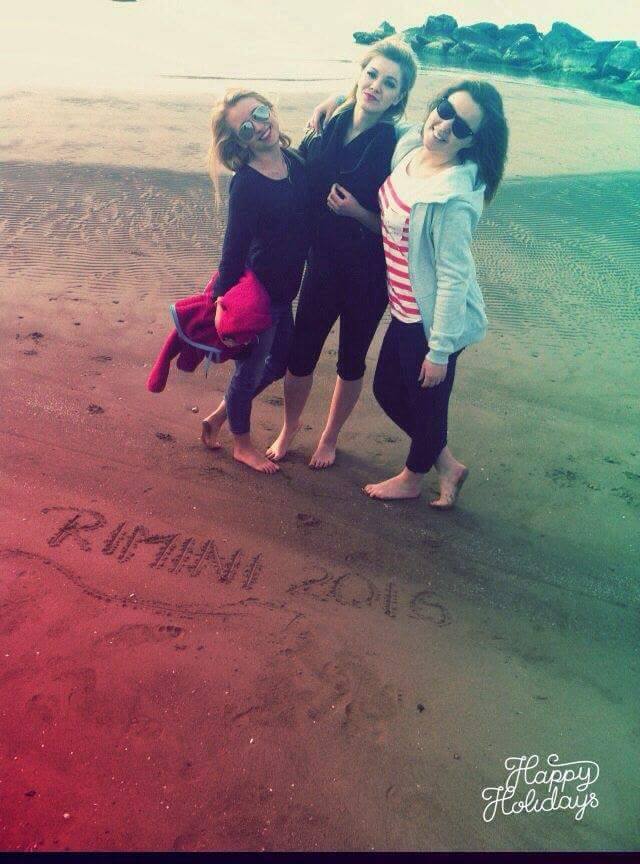 WYKONAŁA:
Justyna Mizgała